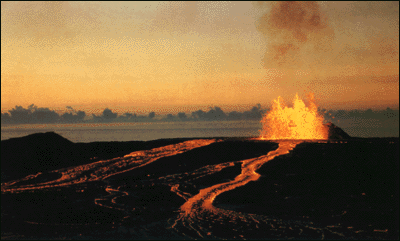 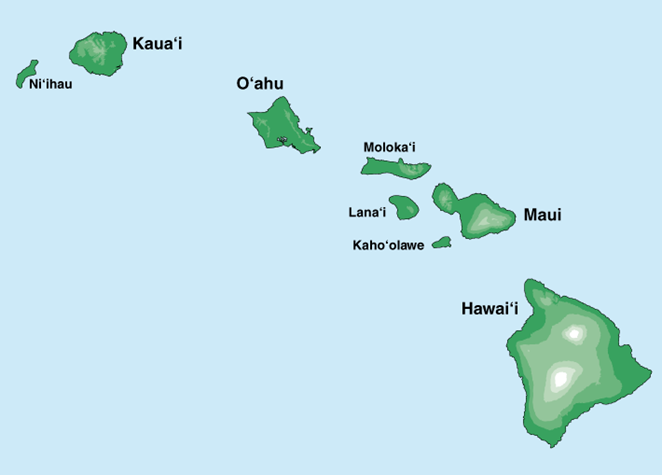 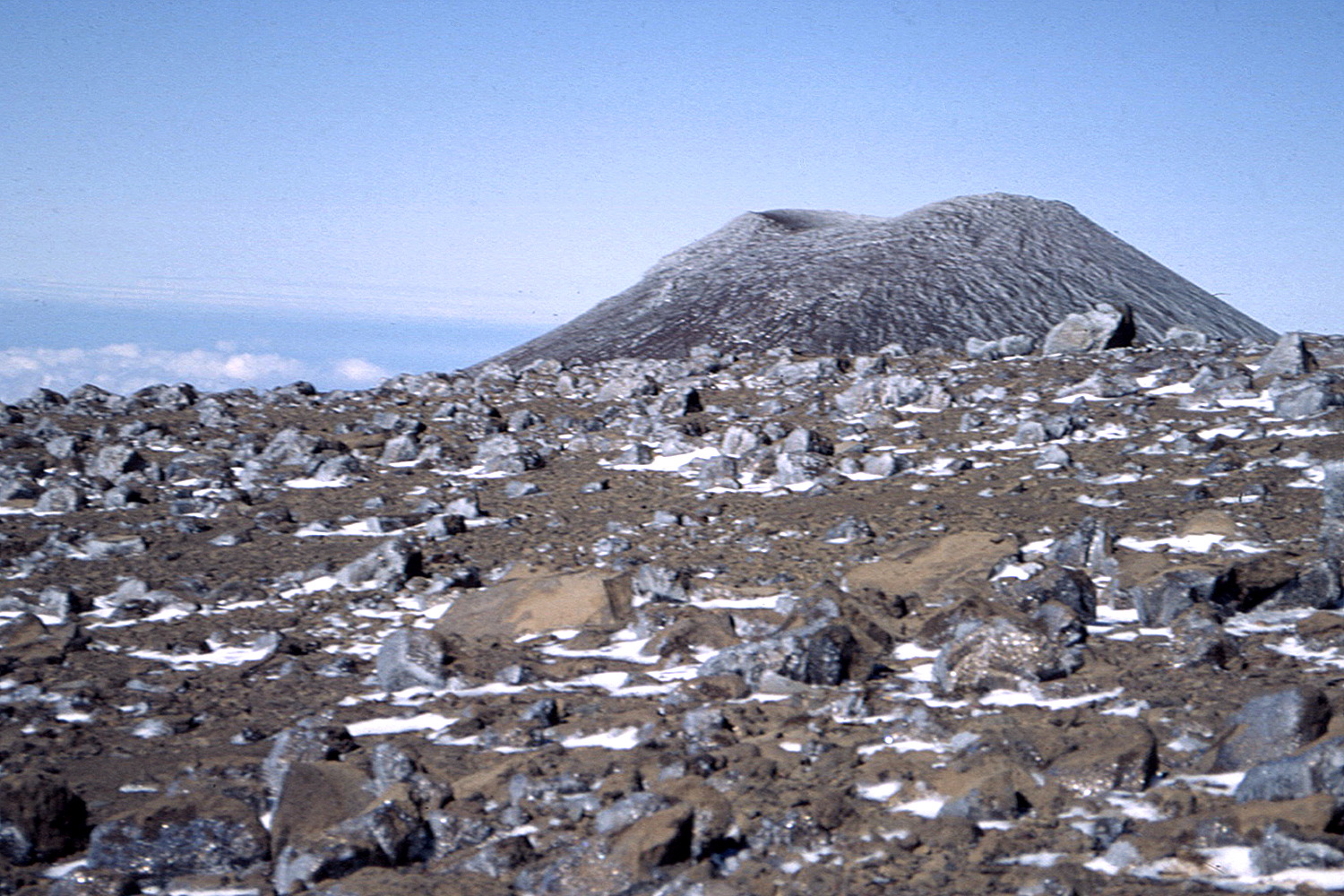 Farming the Rock: 
Biogeochemical Controls on Intensive Agriculture in Polynesia
Oliver Chadwick, UCSB

Patrick Kirch
Peter Vitousek
Thegn Ladefoged
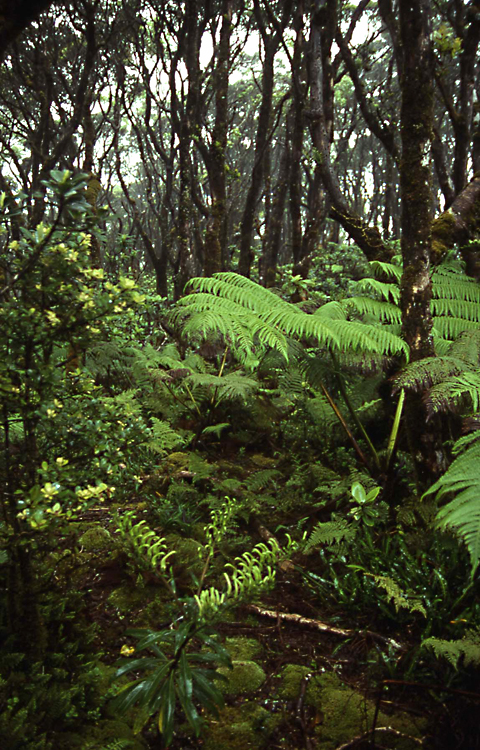 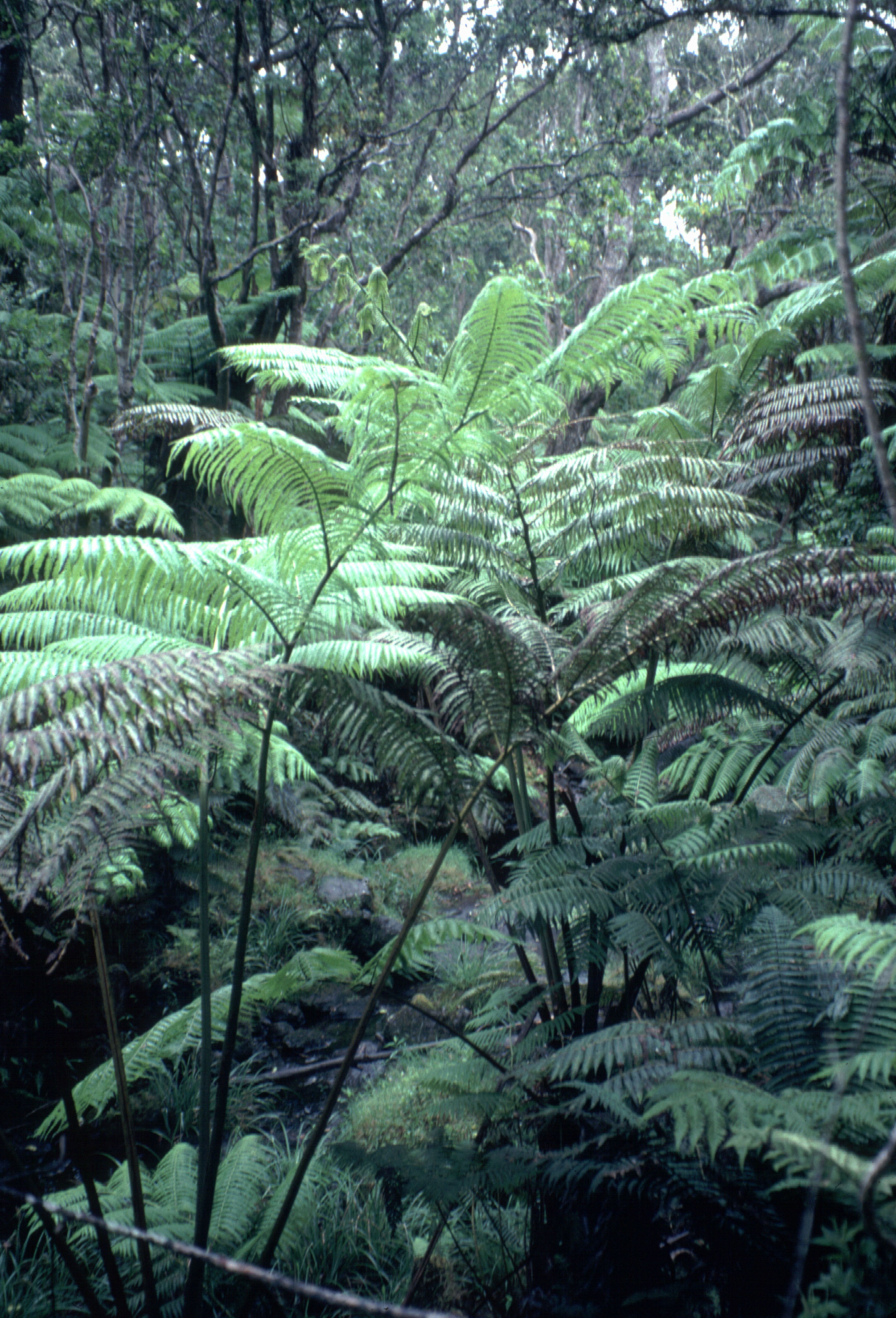 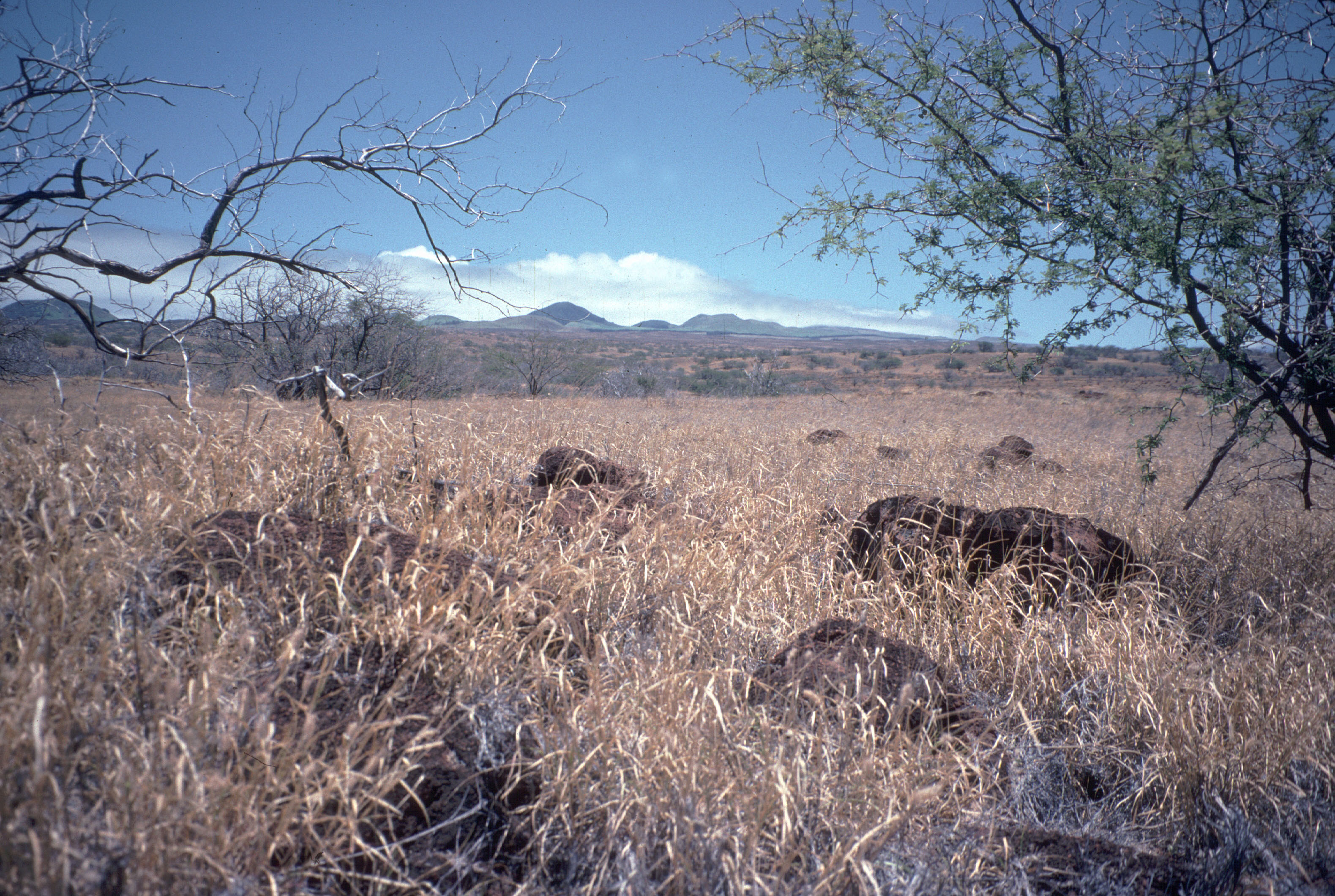 Polynesia
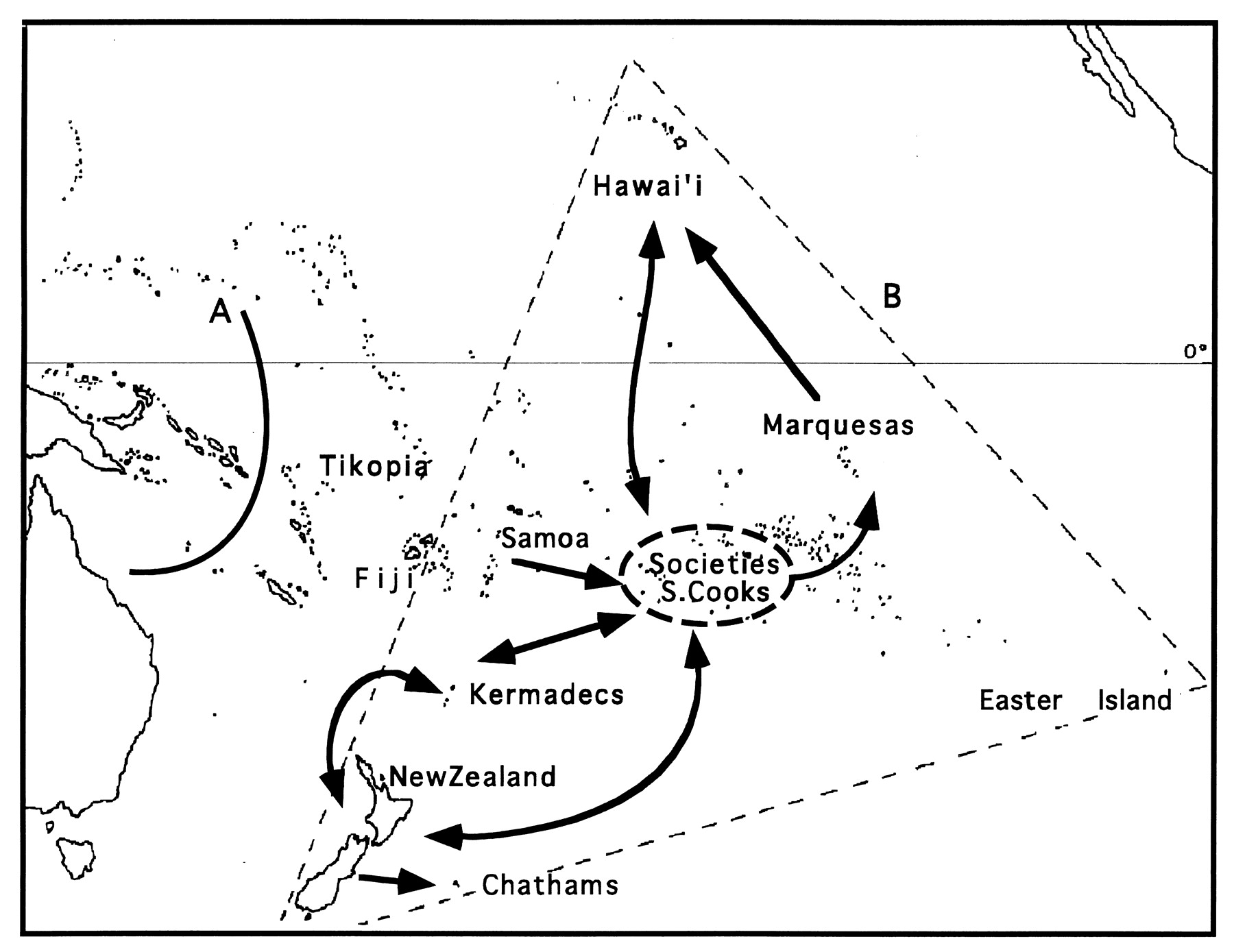 Matisoo-Smith et al. PNAS 1998;95:15145-15150
©1998 by National Academy of Sciences
[Speaker Notes: Map of Polynesia. Line A identifies delineation between Near and Remote Oceania and B shows the Polynesian Triangle. Bold arrows show a likely sequence of colonization and contact in prehistoric Polynesia. These sequences are based on interpretations from the mtDNA phylogenies of R. exulans. Samples included in the analyses were collected from Fiji (n = 1 from Waya), Samoa (n = 1 from Manua), the Cook Islands [n = 13 from Rarotonga (S. Cooks 12), from Aitutaki (S. Cooks 2, 3, 4, 6, and 11), from Takutea (S. Cooks 7, 9, and 10), and from Atiu (S. Cooks 1, 5, 8, and 13)], the Society Islands [n = 23 from Tahiti (Societies 6, 9, 11, 13, 18, and 21), from Raiatea (Societies 4, 5, 7, 8, 14, 15, 16, 17, 19, 20, and 22), and from Huahine (Societies 1, 2, 3, 10, 12, and 23)], the Marquesas (n = 7 from UaHuka), Hawaii [n = 5 from Hawaii (Hawaii 1–3 and 5) and from Oahu (Hawaii 4)], the Kermadecs (n = 4 from Raoul), New Zealand [n = 34 from off shore islands of the east coast of the North Island (NZ 7–10, 12–24, 28, and 34), from Kapiti Island off the west Coast of the North Island (NZ 2, 3, 11, 26, 27, and 32), from Marlborough Sounds (NZ 1, 25, 29, 30, 31, and 33), and from Stewart Island (NZ 4, 5, and 6)], and the Chatham Islands (n = 5 from Chatham Is.). The sample from Halmahera (Moluccas Islands) was used as an outgroup to root the tree.]
Navigators and Agriculturalists
[Speaker Notes: Arrival of Polynesians in Hawaii
Brought Kitchen Gardens
Encountered the largest variety of environments
In the Pacific]
Irrigated Taro
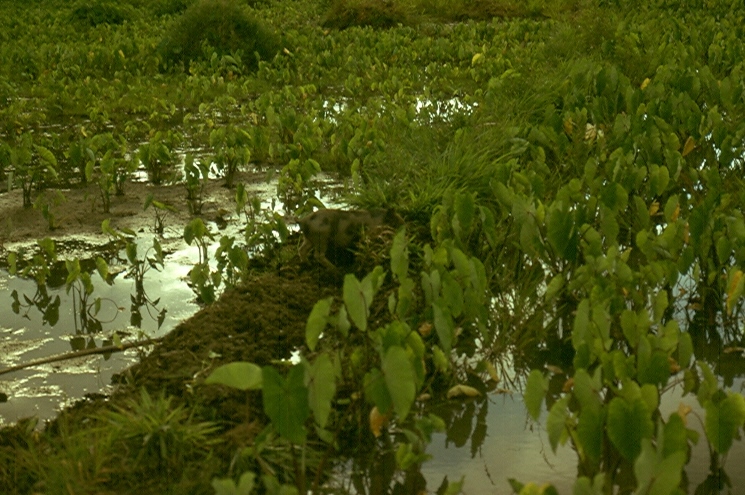 Rain-fed Sweet Potato, Taro, Sugar Cane
Polynesians in Hawaii
Arrival between AD1000 and AD1200

Initially lived in decentralized house-hold based villages

By the 16th century, their society had evolved to an archaic 
	chiefdom

All evidence suggests a complex hierarchy was thriving 	up to collapse due to European disease
Hawaii – a niche-rich archipelago
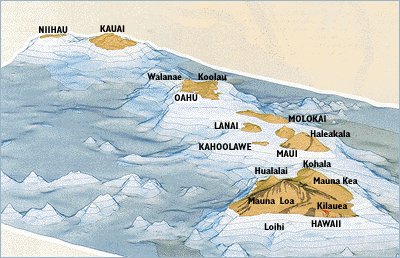 4 my
0 – 400 ky
Hawaii Island
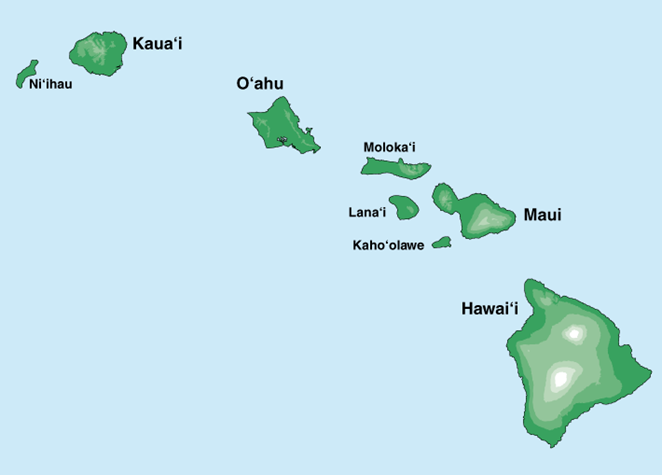 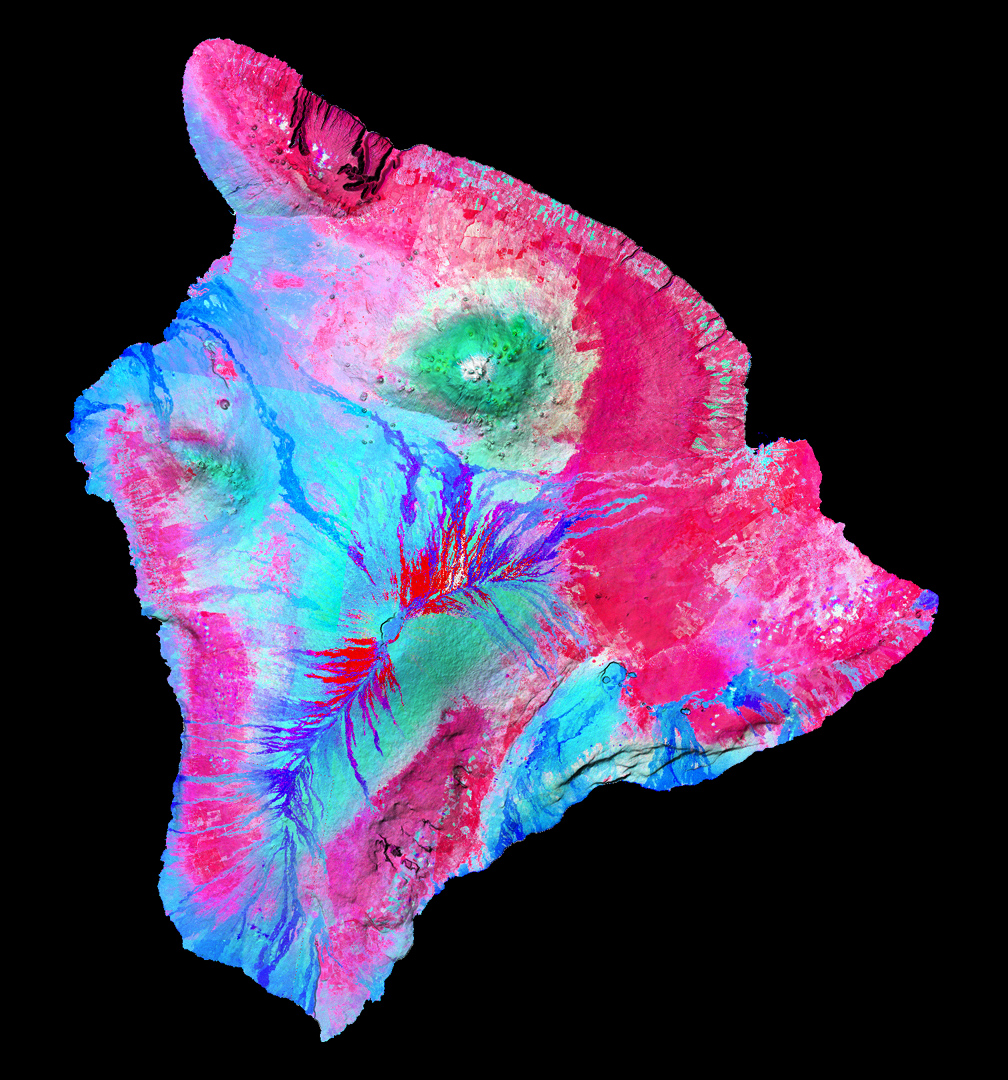 Constructional shield surfaces predominate
Mostly nutrient-rich soils
Rain-fed Agriculture
Kauai & Oahu
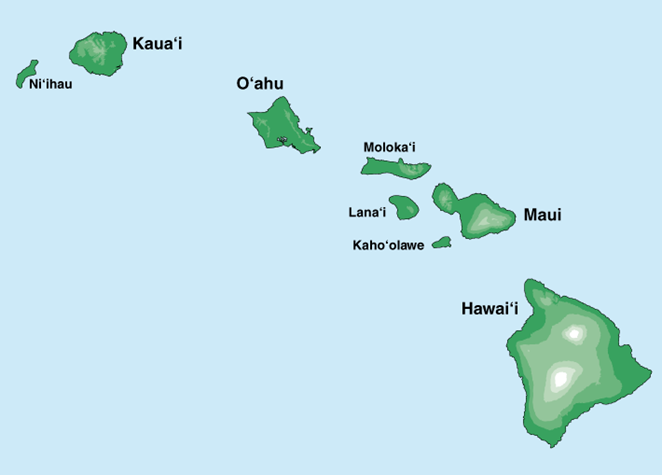 Strongly eroded, forming river valleys and depositional lowlands
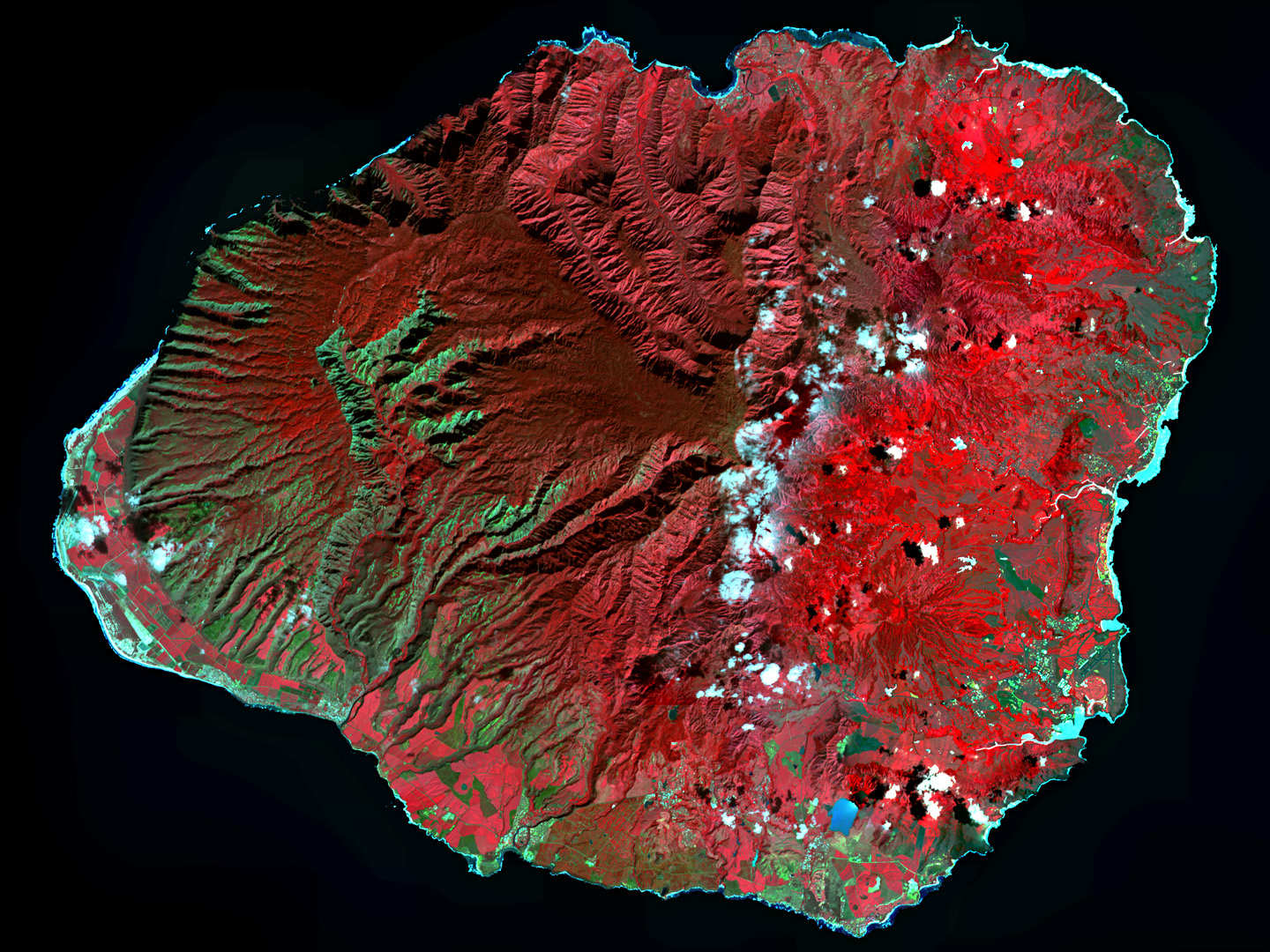 Nutrient-depleted soils in stable uplands
Irrigated taro in lowlands
Hawaii as Natural Laboratory: 
Biogeochemistry and Human Ecodynamics
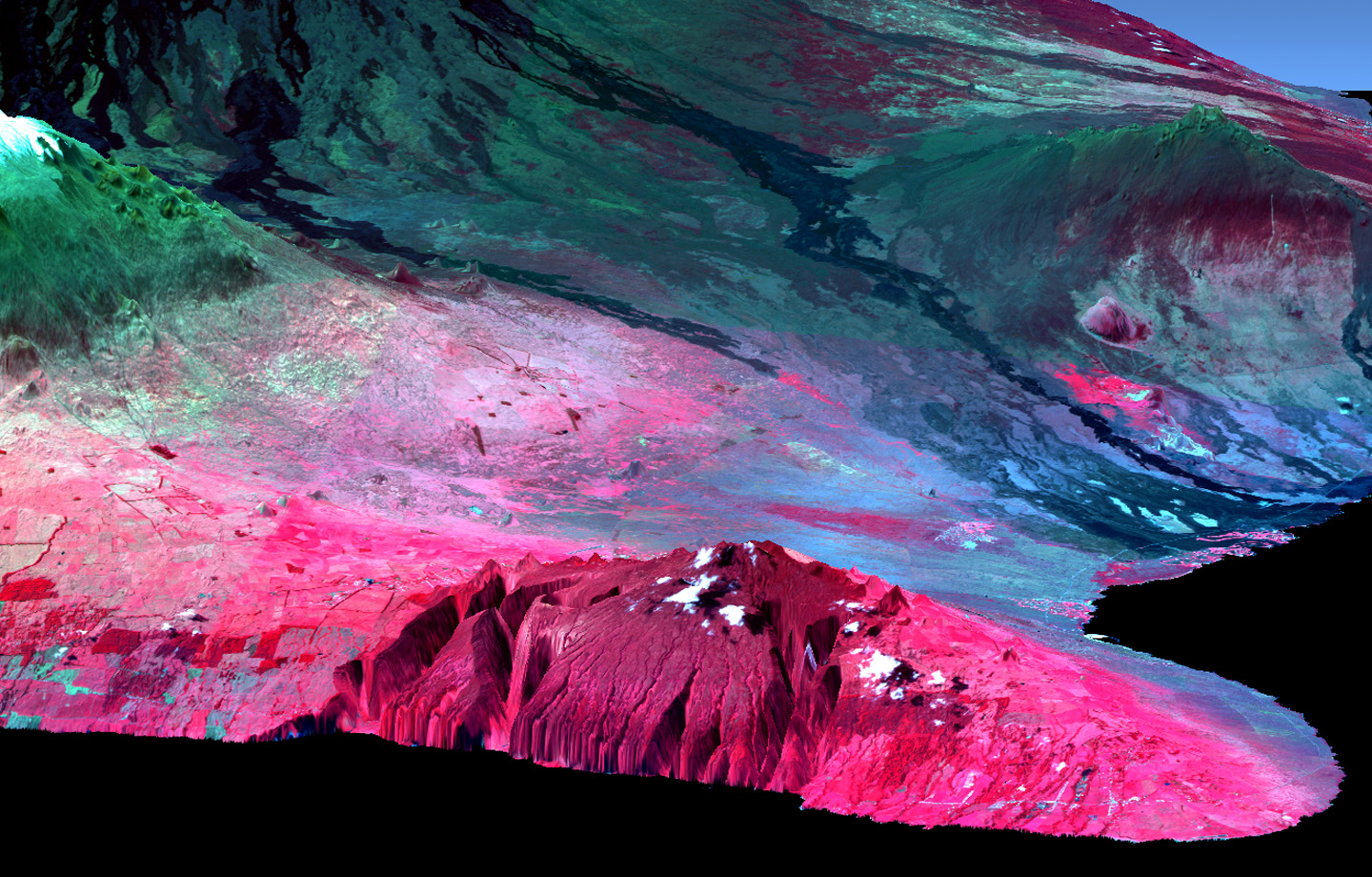 [Speaker Notes: One of the useful features of Hawaii as natural 
Is the fact that lava flows can be mapped through different rainfall zones.]
Conceptual Framework
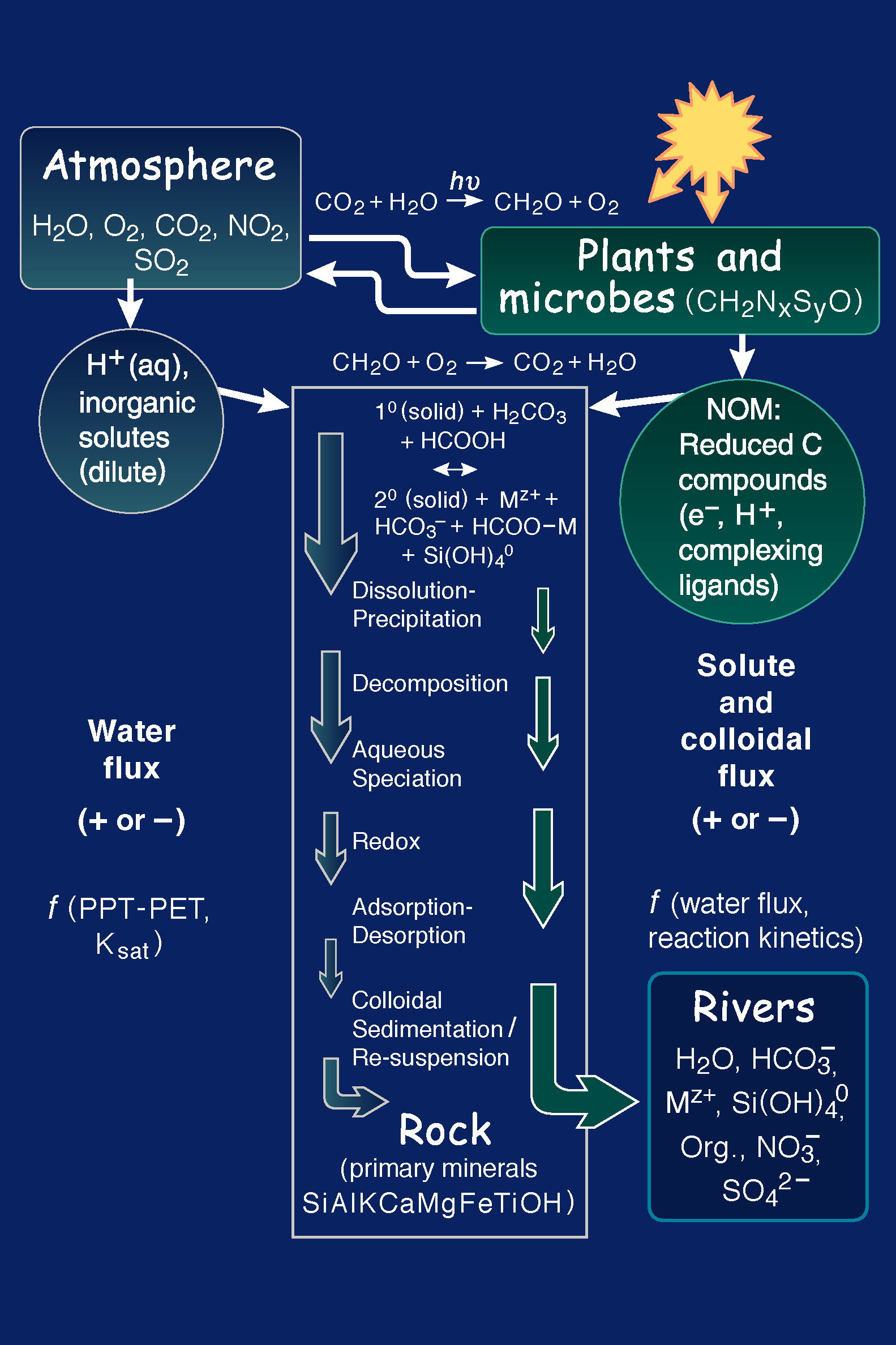 Chadwick and Chorover, 2001
Biospheric Consumption of Rock
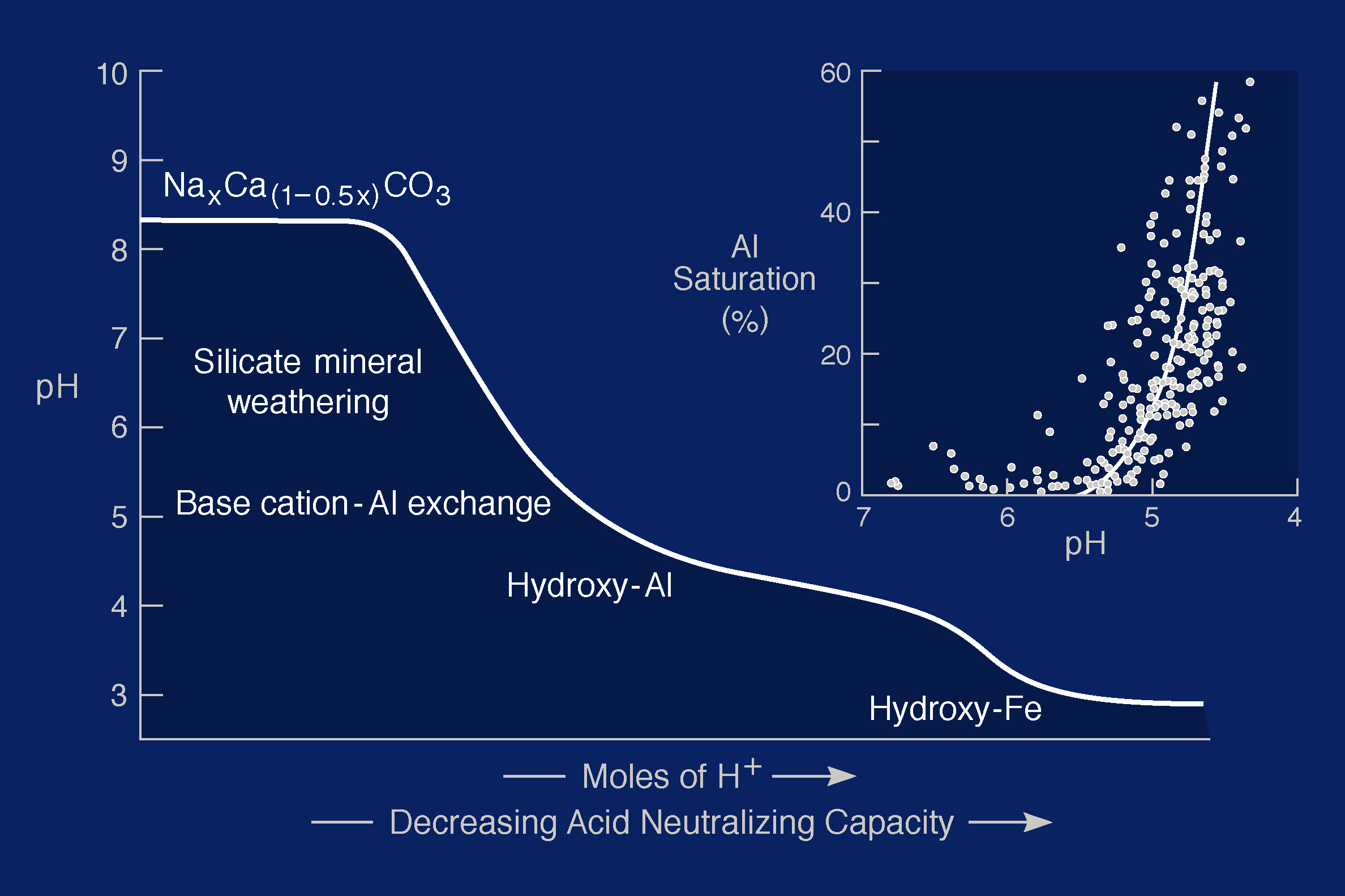 Chadwick and Chorover, 2001
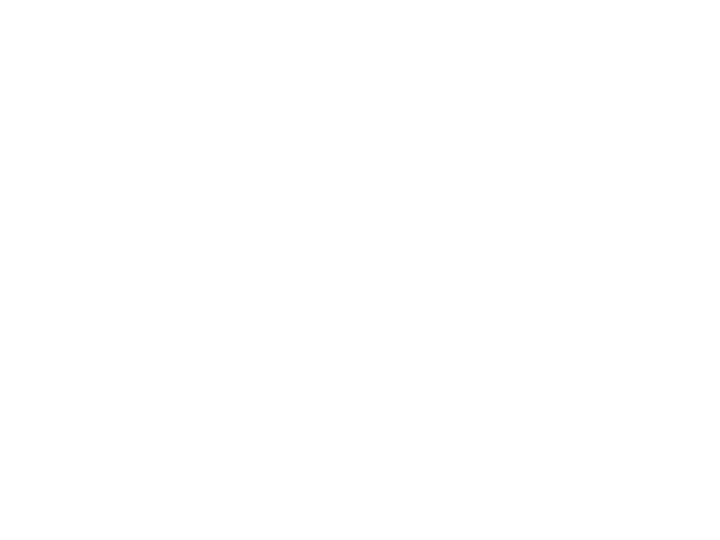 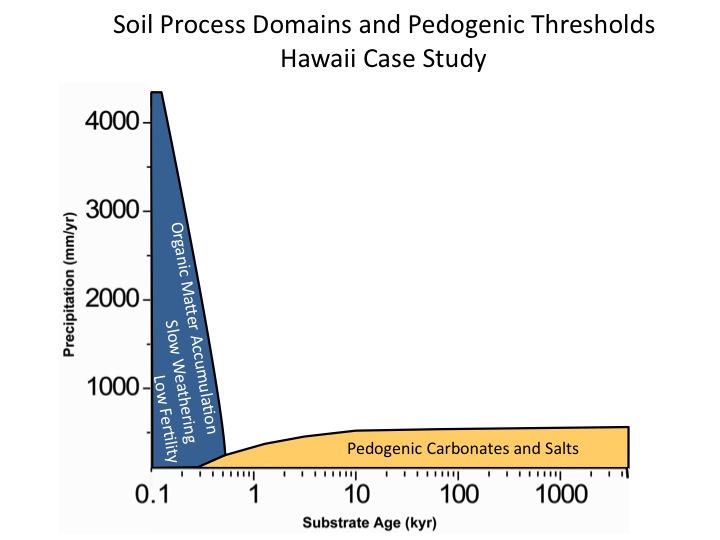 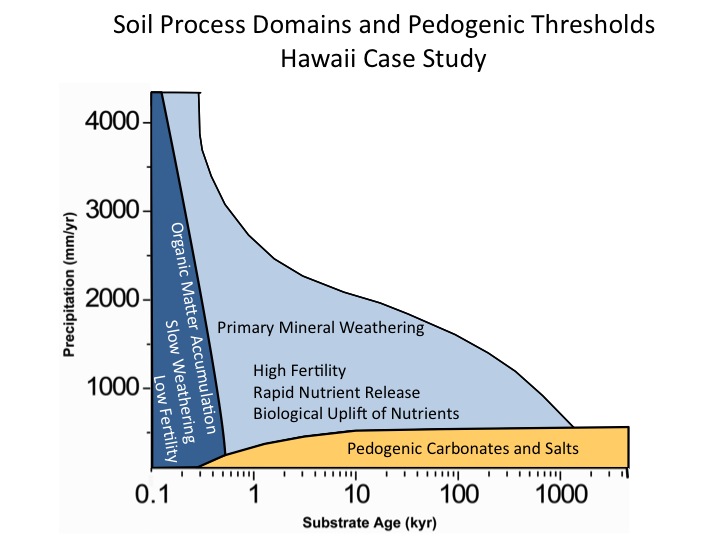 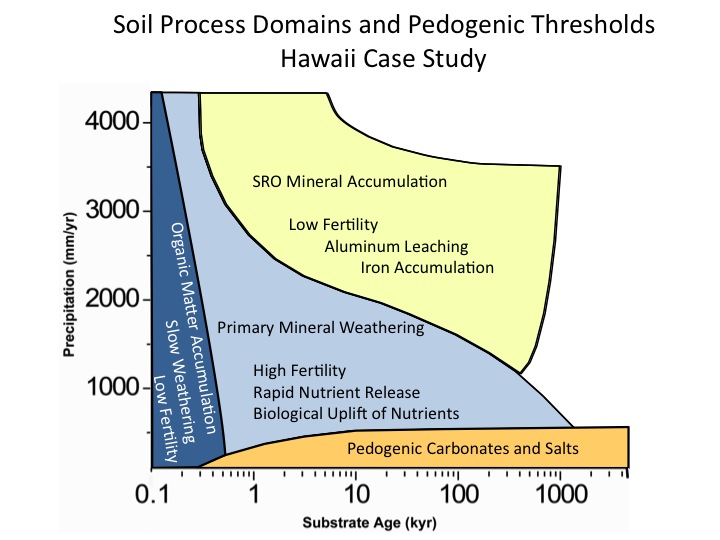 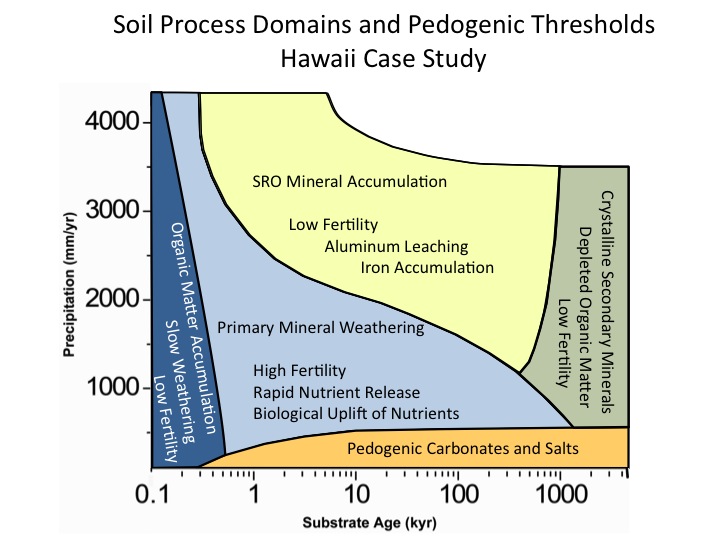 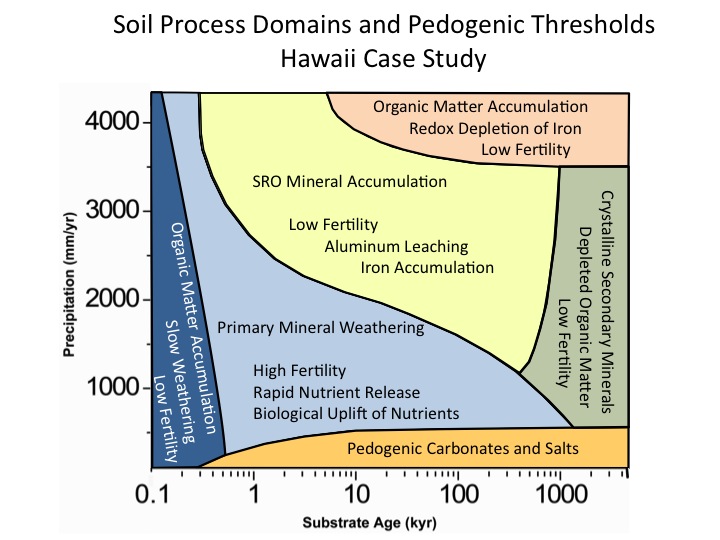 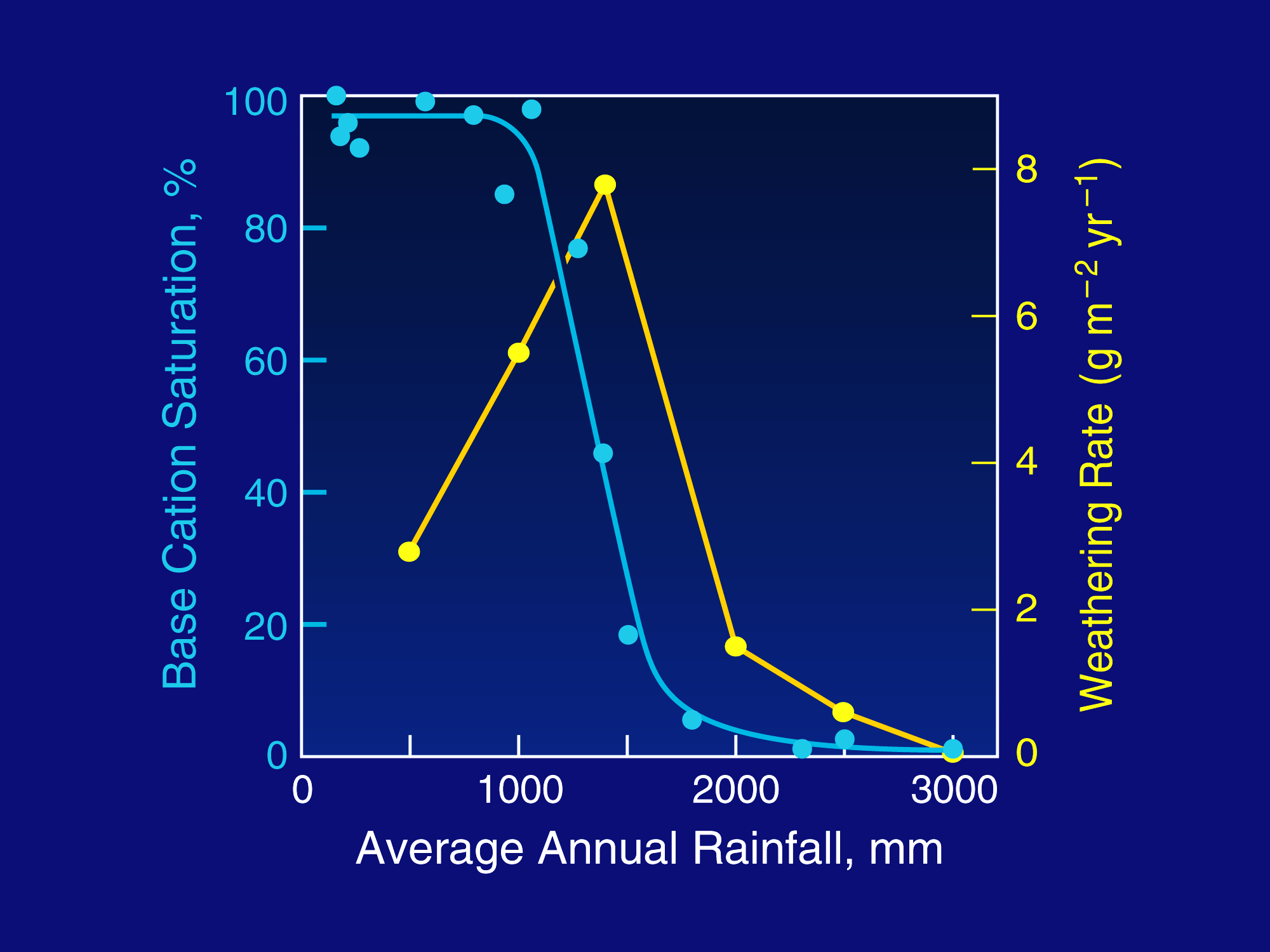 Kohala Mountain: 150 ky Lava Flow
Threshold Declines with Duration of Weathering
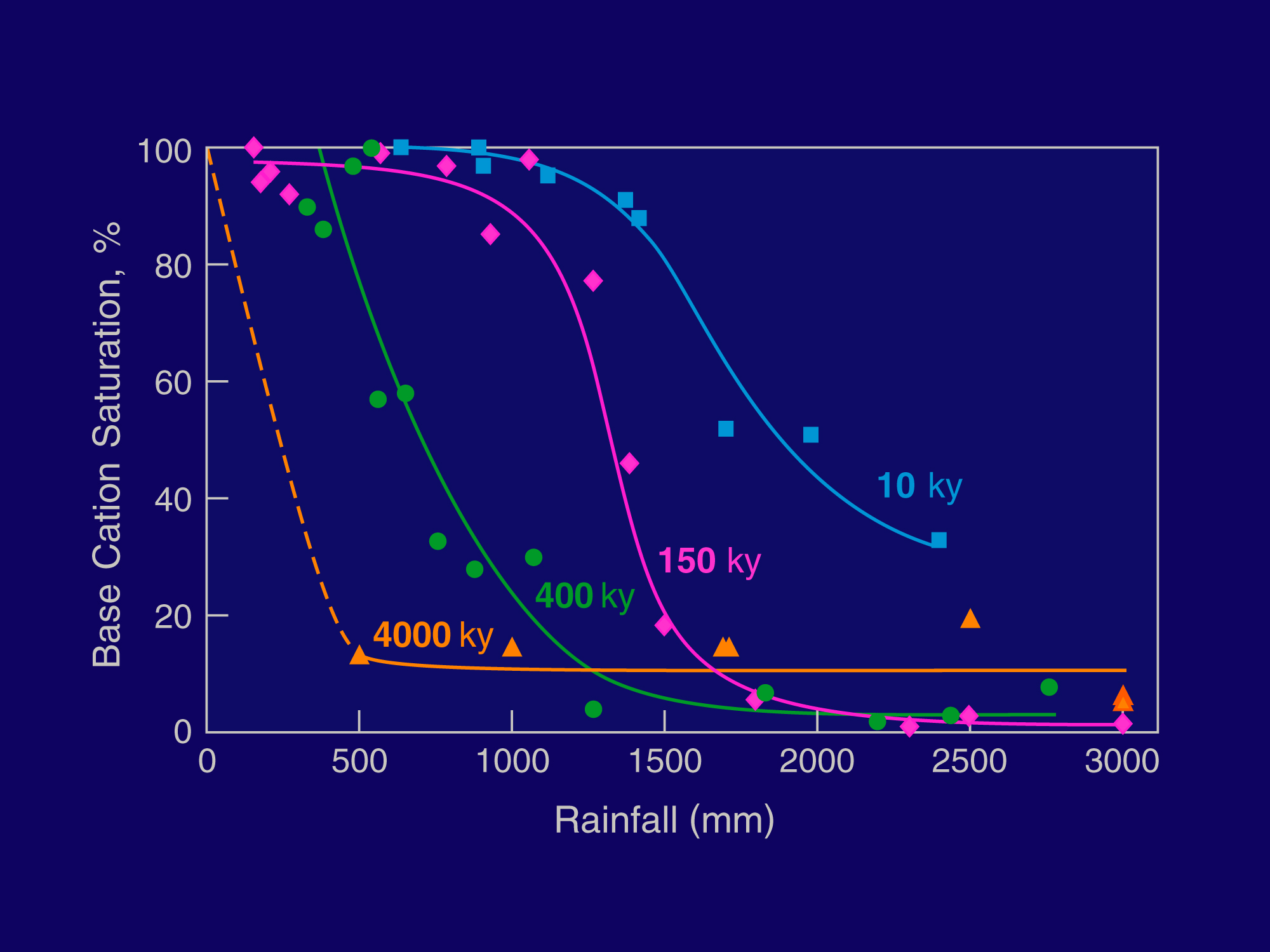 Threshold Declines with Duration of Weathering
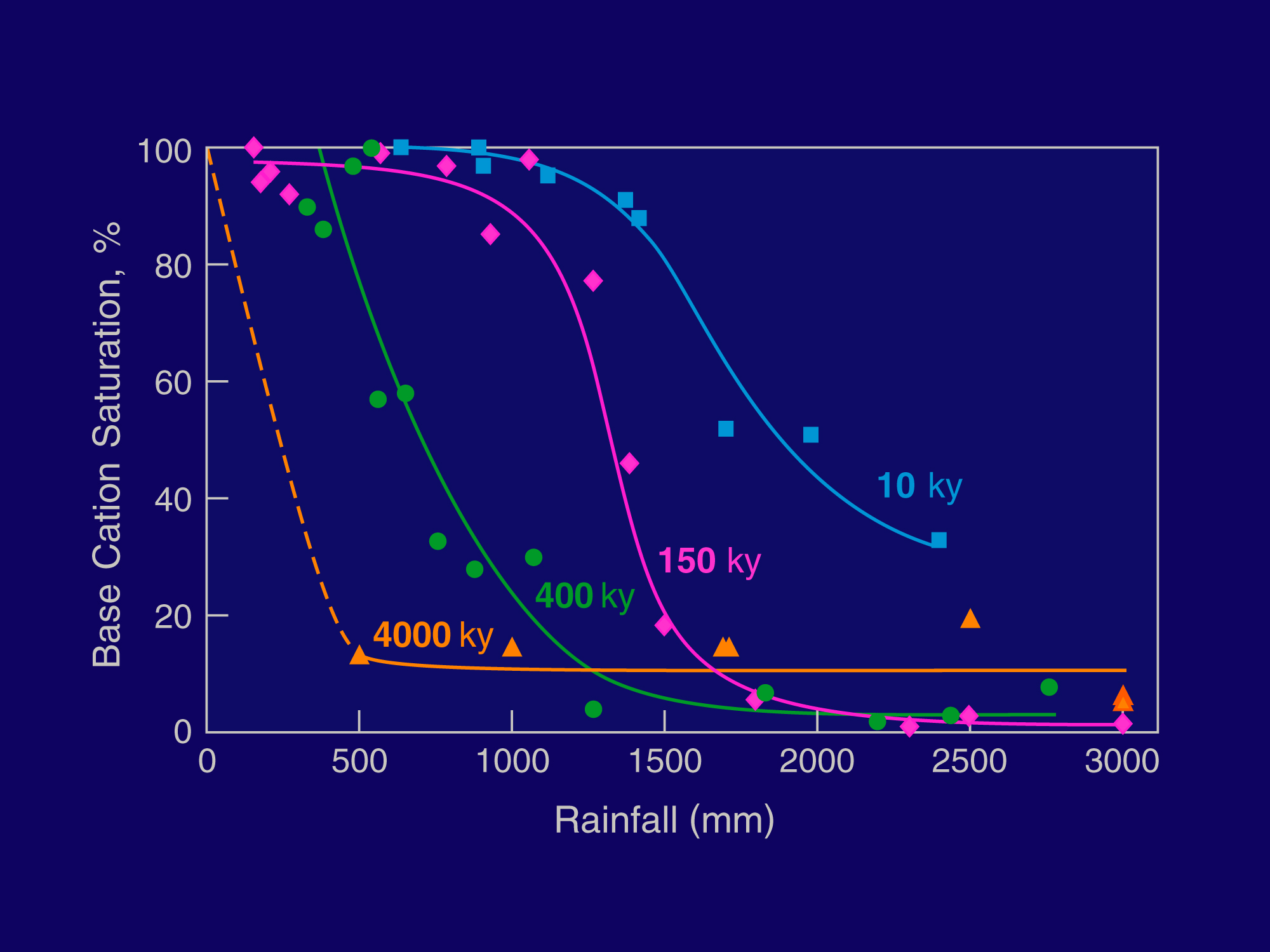 Threshold Declines with Duration of Weathering
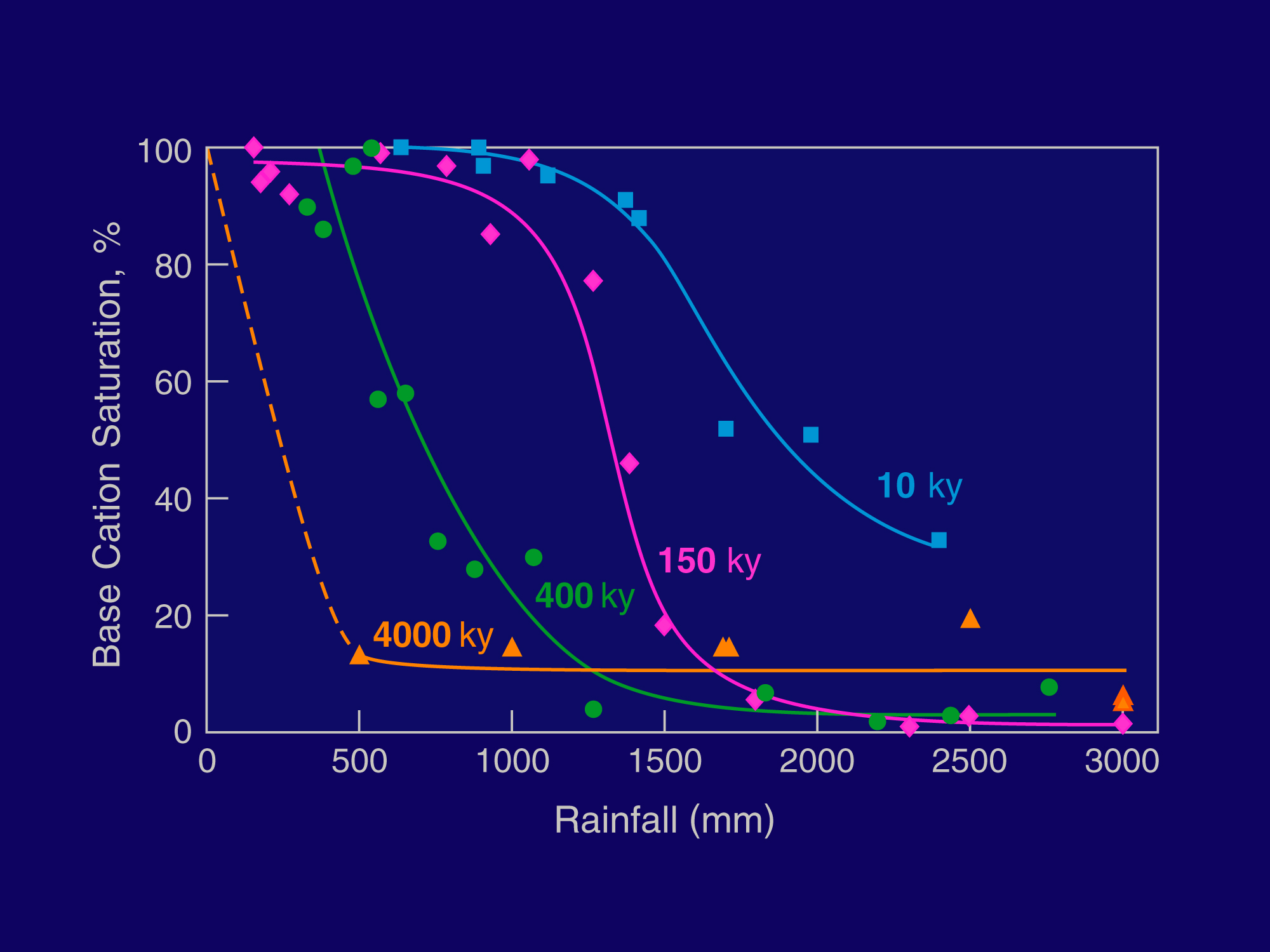 Threshold Declines with Duration of Weathering
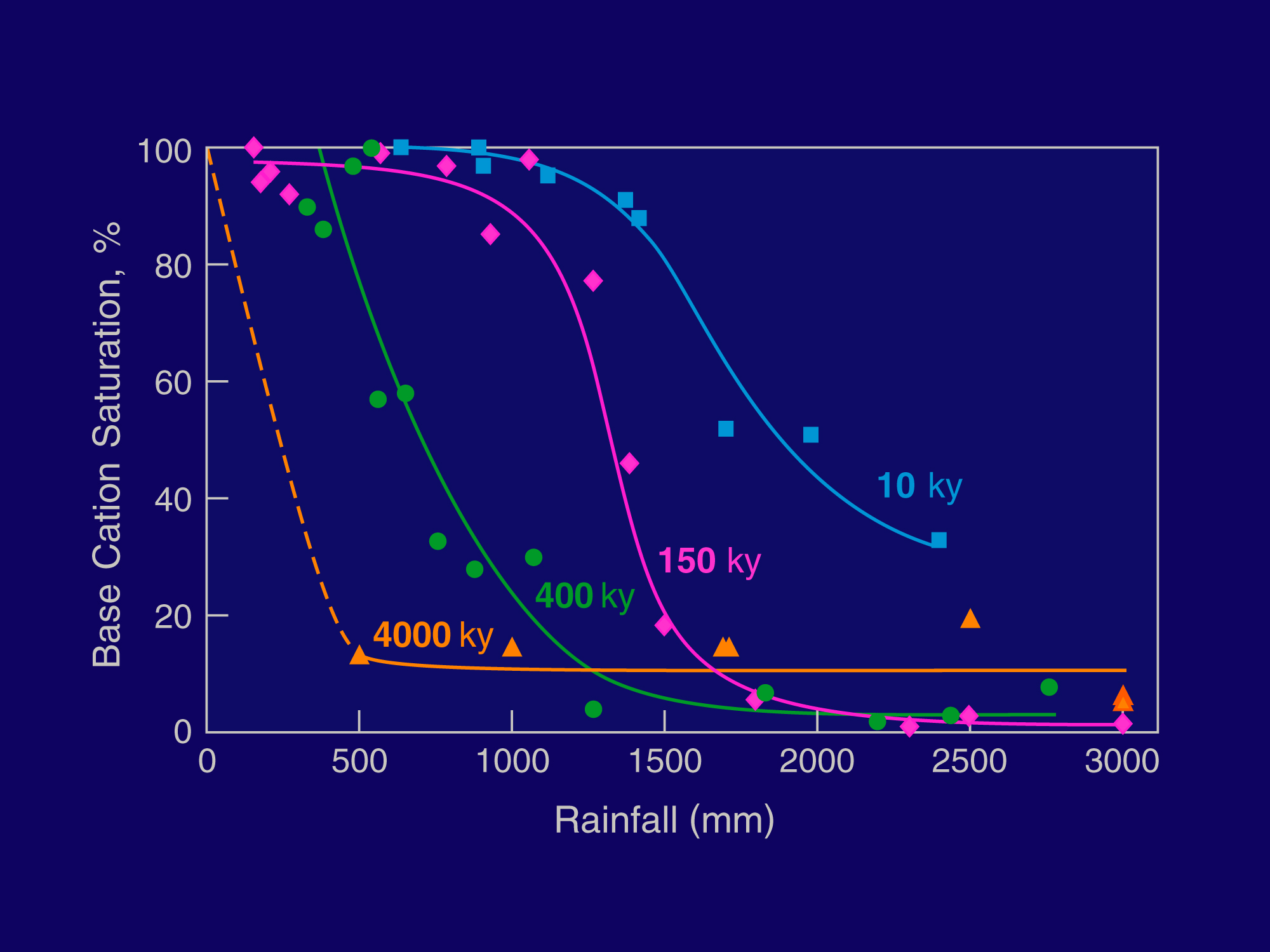 Threshold Declines with Duration of Weathering
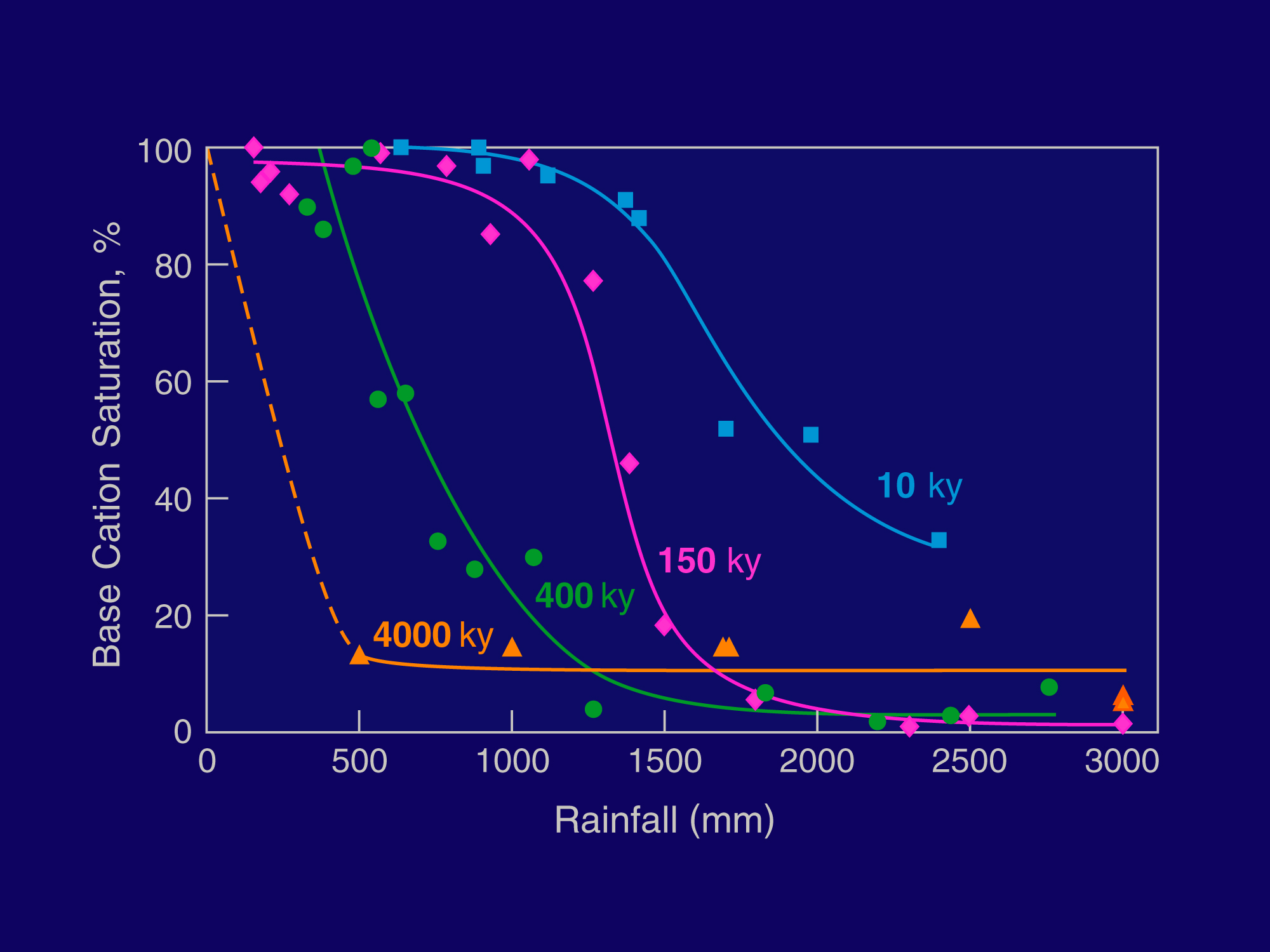 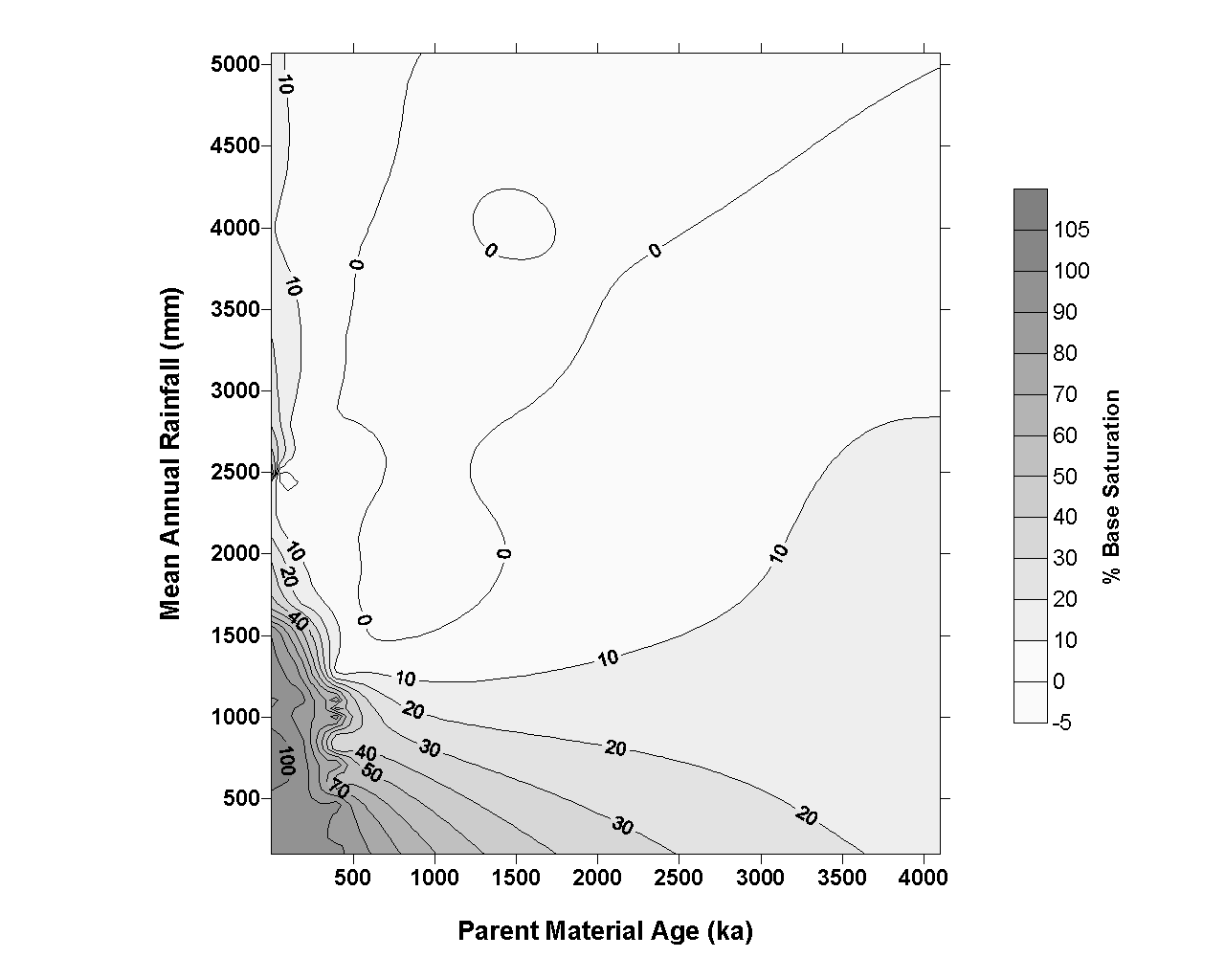 Leeward Kohala
Rain-fed fields
covered 60 km2
What role did environment play in human land use?                        Aridity? Nutrient depletion?
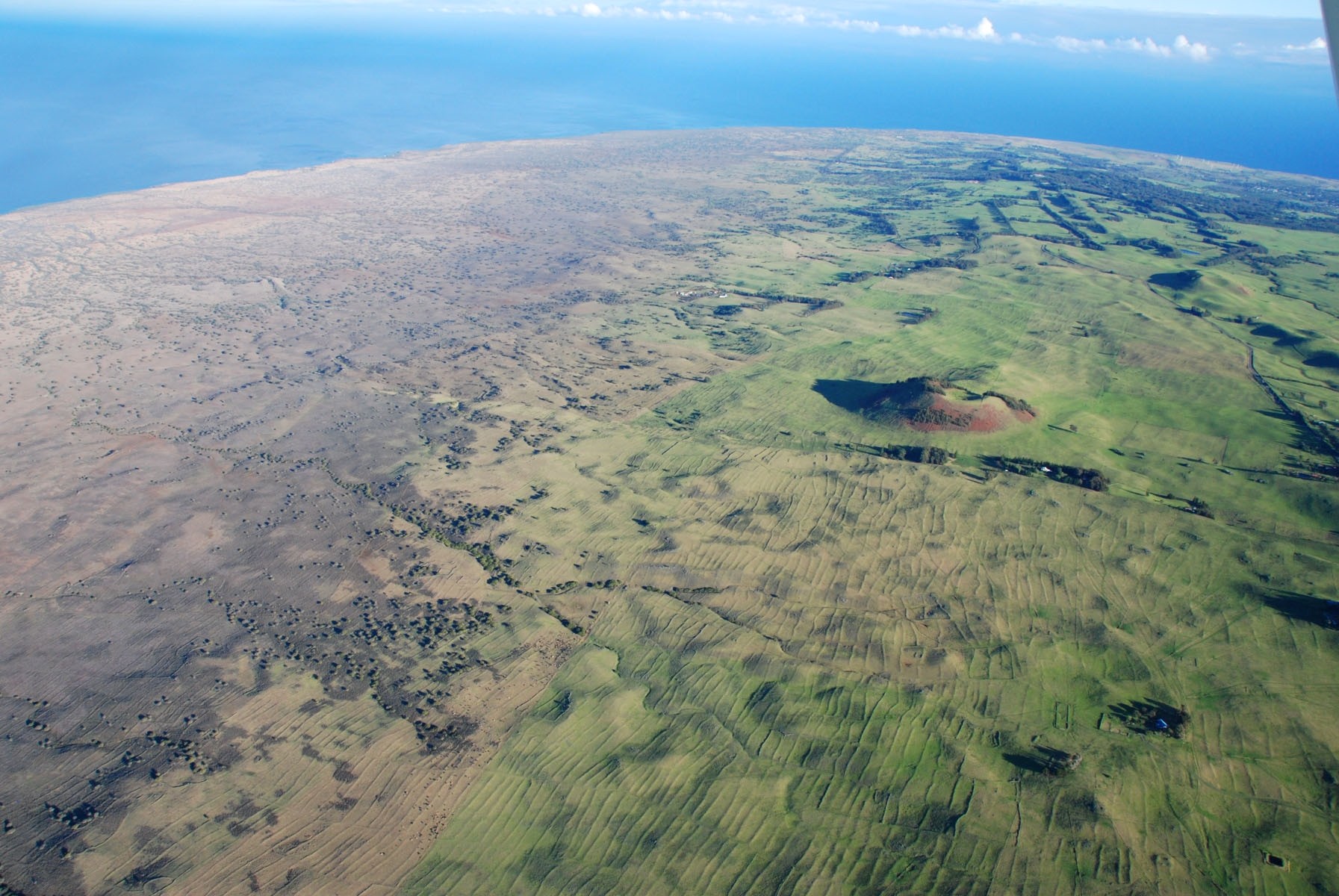 Kohala Volcano – Hawaii Island
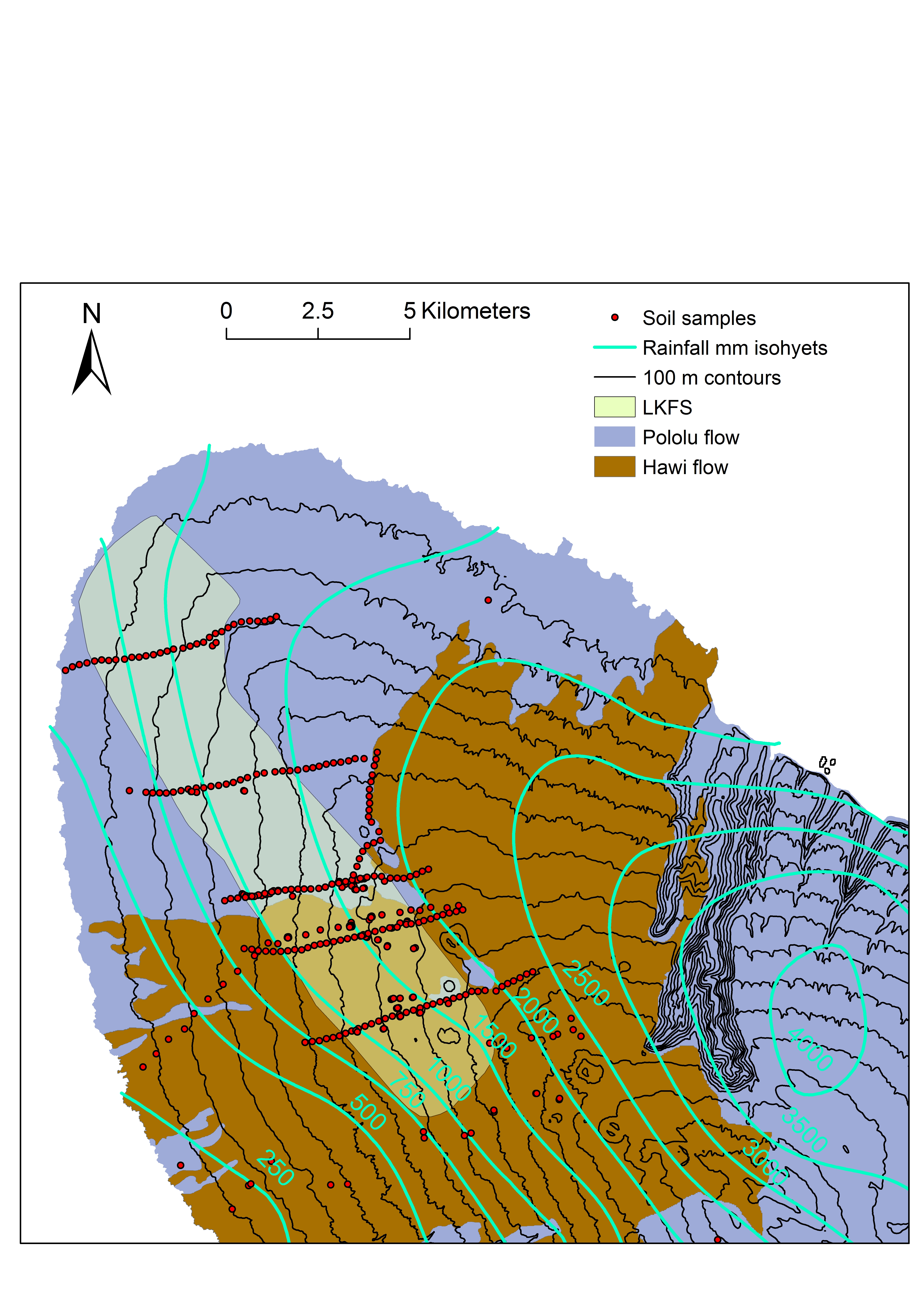 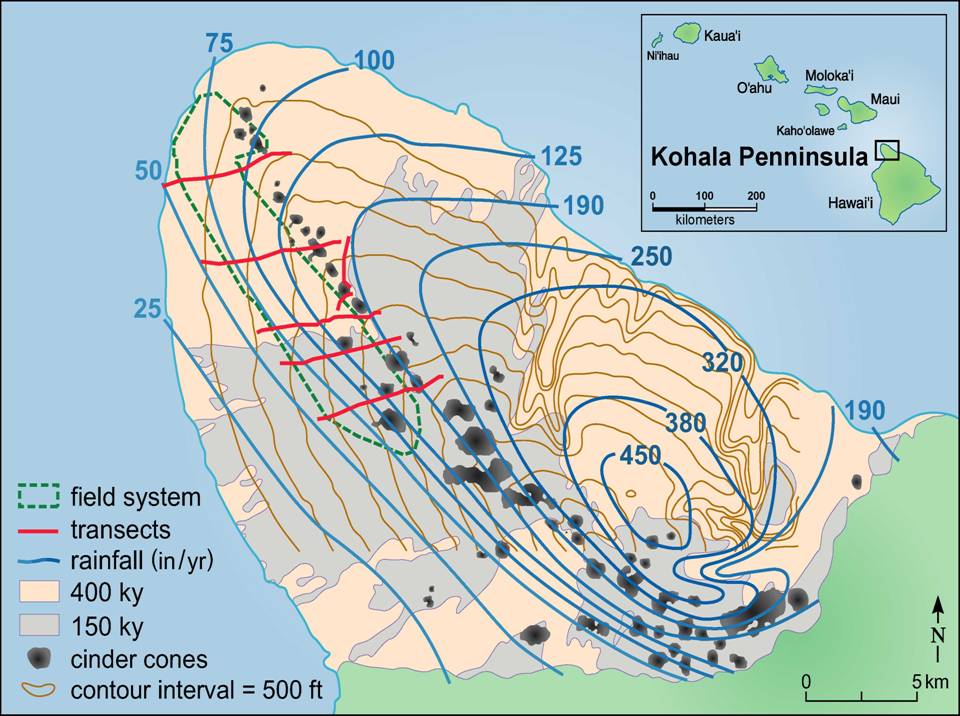 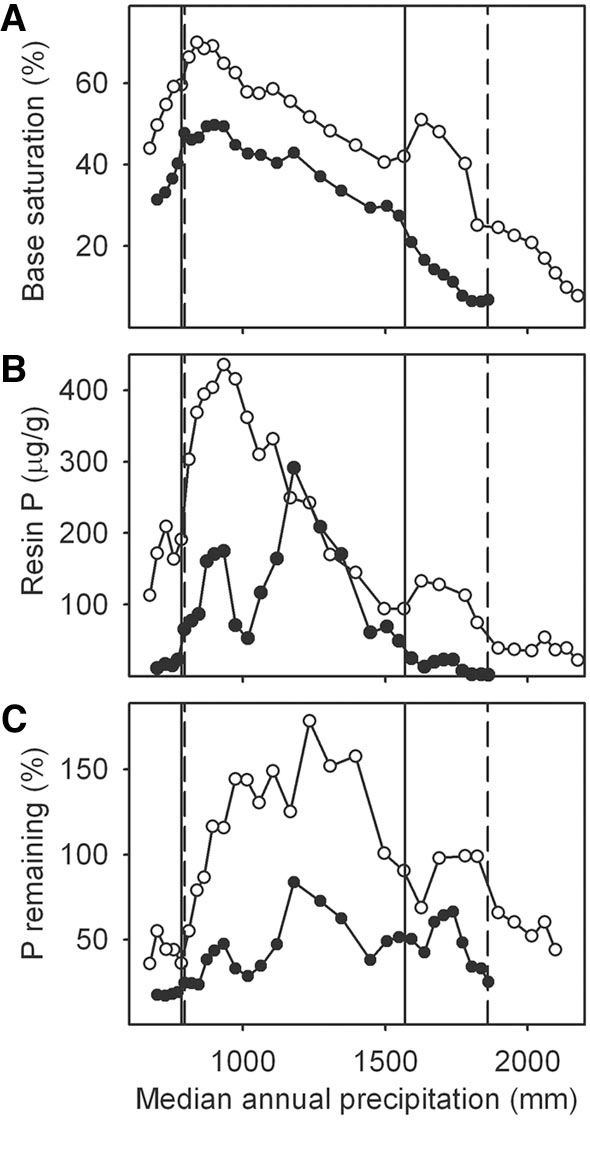 Field Boundary 
150 ky Flow
≈ 750 mm
Rainfall
Field Boundary 
350 ky Flow
Limits to Farming the Rock
Irrigated Agriculture - Transporting the Rock
Palmer et al., 2009
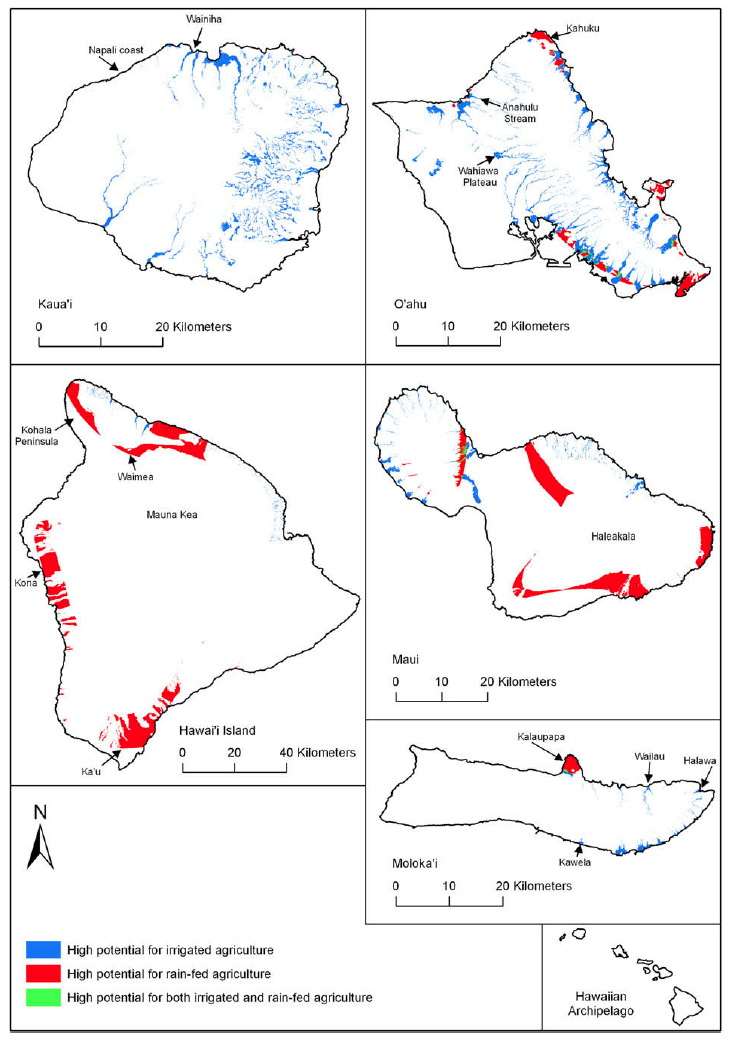 GIS Model of Areas
Suitable for Agriculture

Takes into Account: 
    	Topography
	Elevation
	Lava Flow Age
	Rainfall
Hawaiian Agricultural Productive Potential and 
Labor Requirements
Ladefoged et al., 2009
Rainfed Ag could produce about 5600 kcal per worker per day

Irrigated Ag could produce 10 times that, but on limited land

Hawaii and Maui had the greatest potential to expand production
Moorea, Society Islands:
minimal dry-land potential
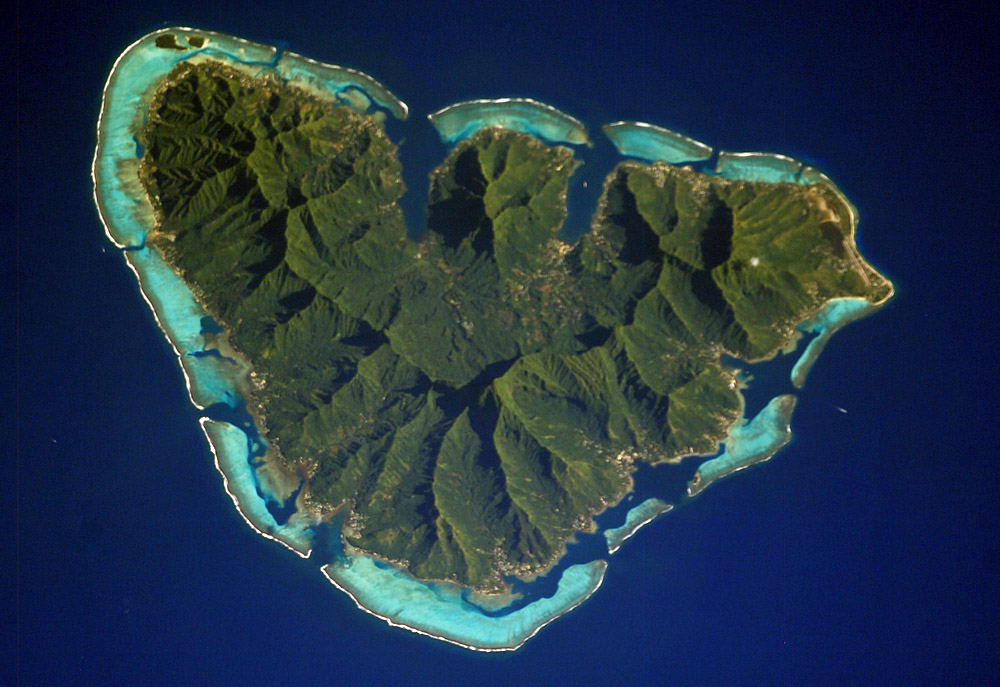 ~135 km2
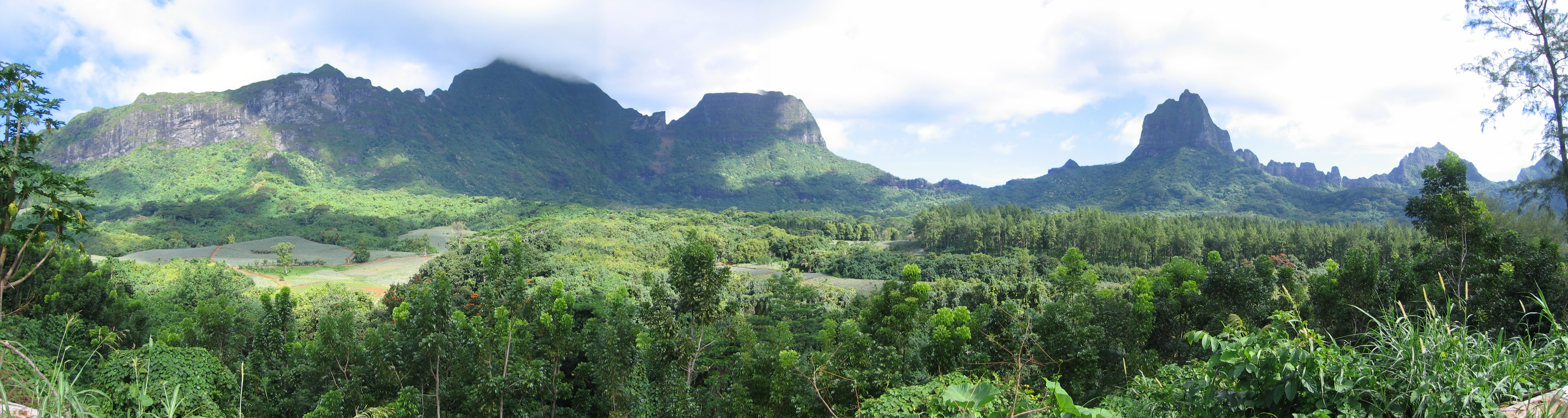 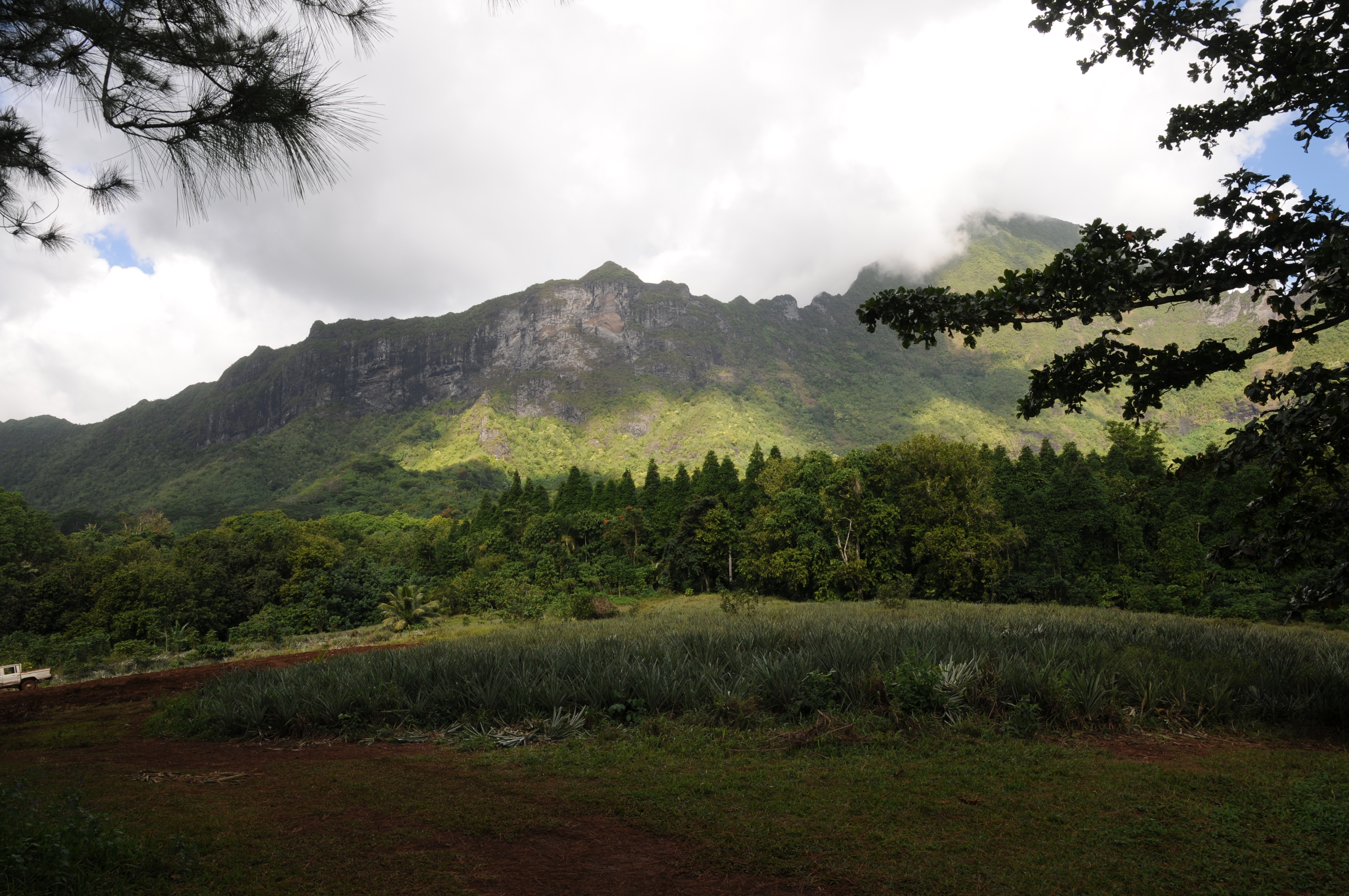 Rapa Nui
What happens if there are fewer environmental niches? Old soils? Little area for irrigated agriculture?
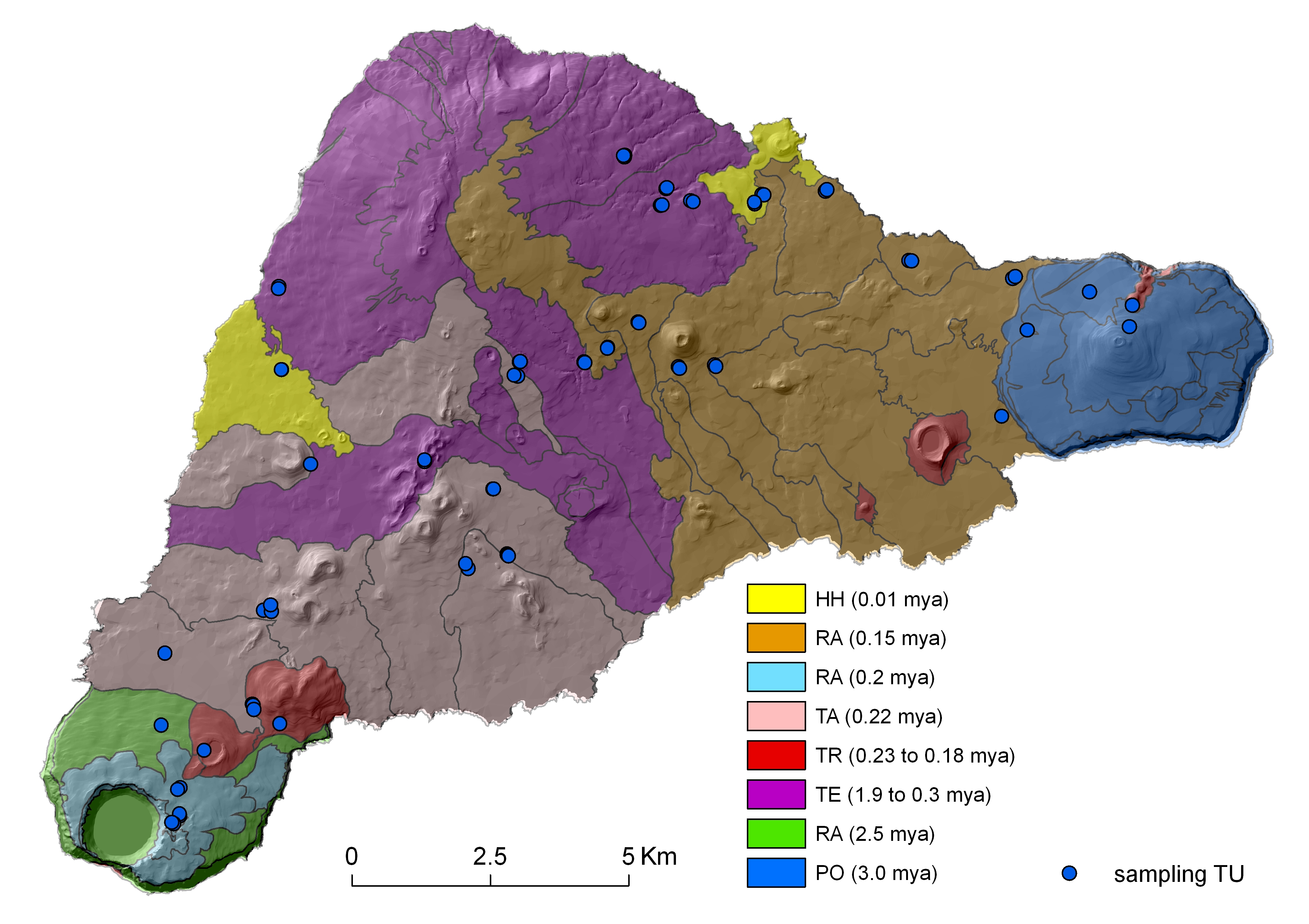 Rapa Nui
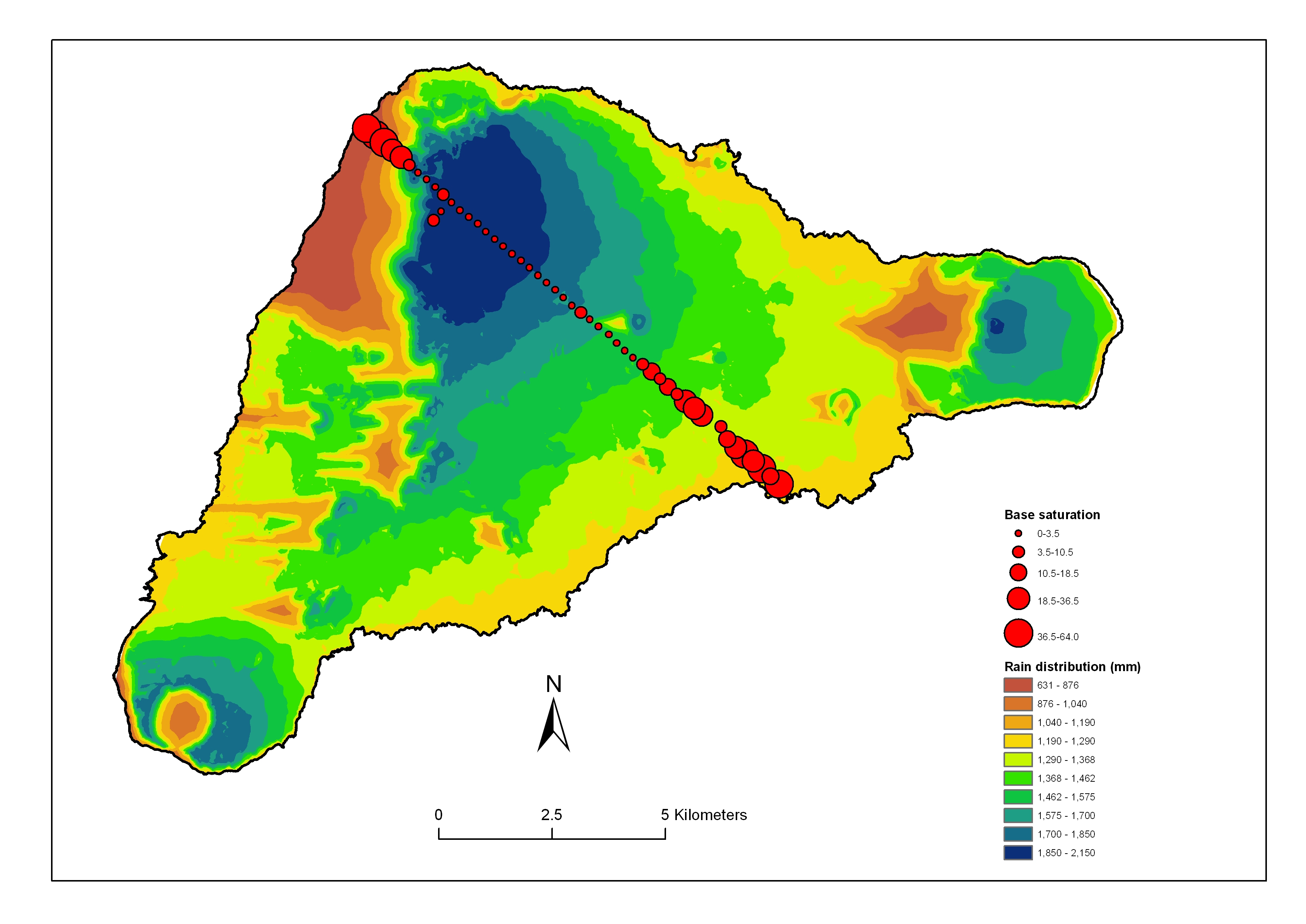 Rainfall range = 600 – 2100 mm
	%BS = 1 – 65%
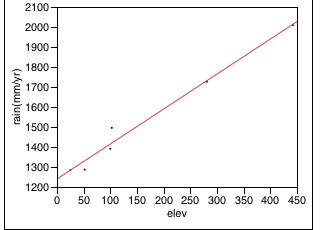 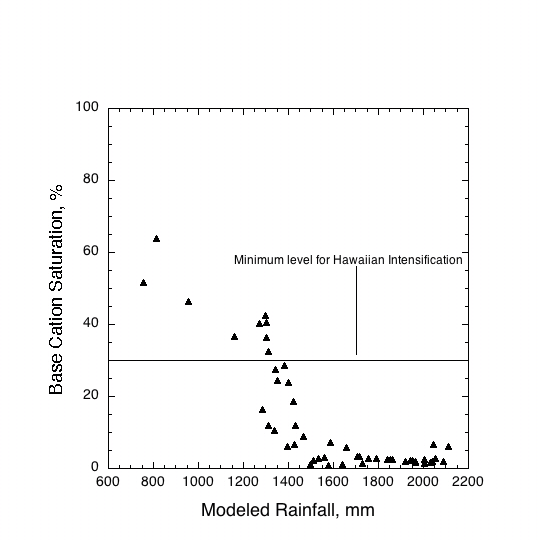 Rainfall as a Control on Rapa Nui Soil Nutrient Status
Village-based sampling for %BS
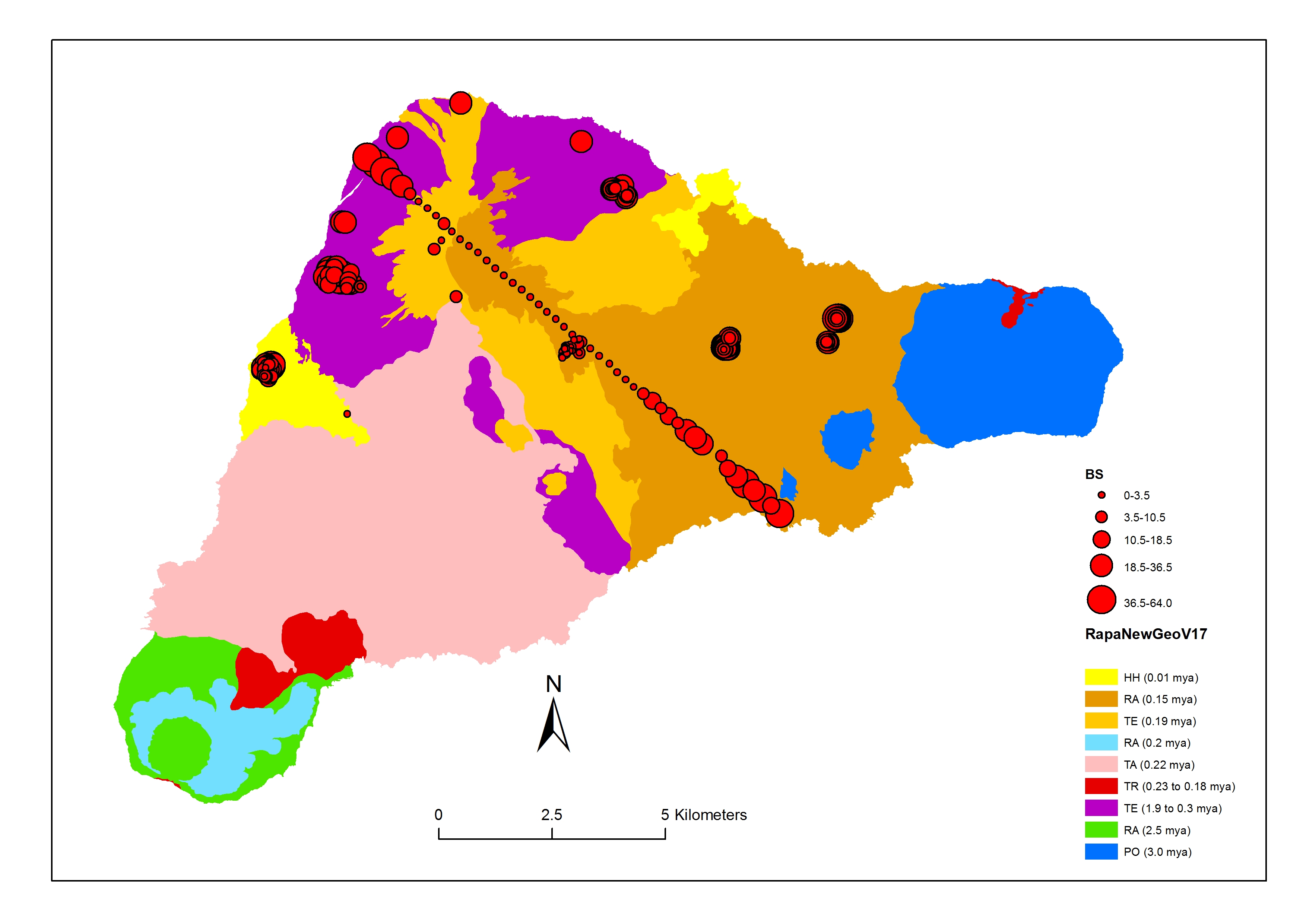 Relative Population Curves and Base Saturation for 4 locations in Rapa Nui
%BS=16 +/-11 
      n=58
%BS=12 +/-6 
      n=44
%BS=47 +/-6 
      n=39
%BS=15 +/-6 
      n=71
Summary
The high productive potential of irrigated agriculture in Hawaii was probably a significant factor driving unification of the islands under a supreme chief

However the ability to expand and intensify broad swaths of the uplands was critical for surplus production and directly supported the development of an archaic chiefdom

Moorea had a mix of irrigated and dryland agriculture but the latter was restricted to a few recent rock slide areas

Rapa Nui agriculture was primarily dryland and was restricted by low nutrient supply
Thoughts on Rapa Nui
Intensification of dryland systems as compensation for low nutrient supply – more labor per calorie

Intensification could take the form of greater rainfall capturing and channeling to open up new lands

Mining of existing nutrient resources particularly many millenia of seabird contributions could have led to population overshoot on sensitive islands such as Rapa Nui

In this case the Rapa Nui would have had to adjust to the inherent constraints associated with the weathering status of the land they inherited.